Neural Networks
Summary of this lesson
“Tell me and I forget. Teach me and I remember. Involve me and I learn.”-Benjamin Franklin

How do machines learn?
*This lesson refers to chapter 9 of the GIDS book
Guide to Intelligent Data Science Second Edition, 2020
2
Content of this lesson
Multilayer Perceptrons
The Perceptron
Why the Perceptron is not enough
The MLP

The Back Propagation algorithm
The delta rule to train the output neurons
Recursivity to train the hidden neurons
Learning rate and local minima
MLP and BackPropagation
Pro‘s and Con‘s
Black-box tools
Overfitting
Techniques to avoid overfitting
Special architectures
Guide to Intelligent Data Science Second Edition, 2020
3
Datasets
Datasets used : iris dataset
Example Workflows: 
„Classifying the iris data set with ANN“ https://kni.me/w/ei3eX9Sj5-RFEUat
Keras layers
Multi-layer perceptrion 
Back propagation
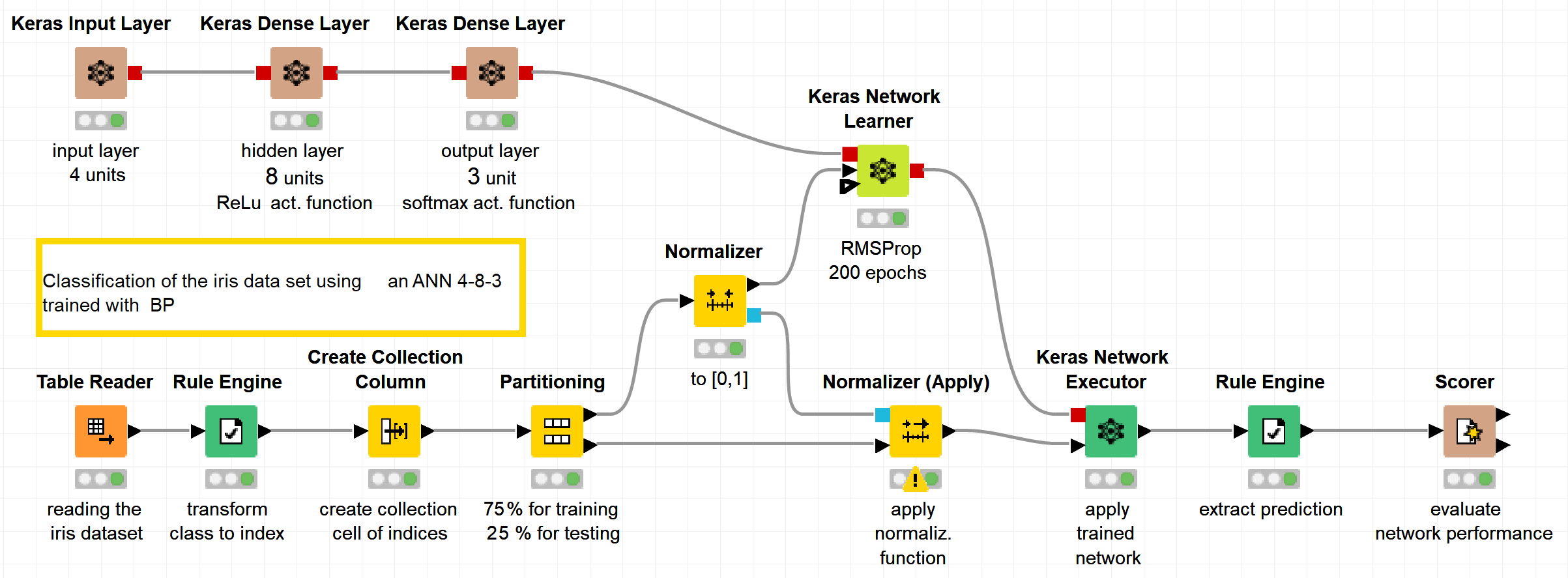 Guide to Intelligent Data Science Second Edition, 2020
4
Classification vs. Regression
Supervised Learning
A target attribute is predicted based on other attributes
Assumption: in addition to the object description x, we have also the value for the target attribute y
Black-box
Abstract mathematical procedures not meaningful for the application domain
Recover most similar face in a million. How and why is not important.
Transparent
The decision process maps the application domain

How did we come to this final medical diagnosis?
Guide to Intelligent Data Science Second Edition, 2020
5
Biological Neuron
Guide to Intelligent Data Science Second Edition, 2020
6
Artificial Neural Networks
Artificial Neural Networks (ANN) are among the oldest and most intensely studied Machine Learning approaches

They took their inspiration from biological neural networks and tried to mimic the learning process of animals and humans 

However, the model of biological processes ended up to be very coarse, and several improvements to the basic approach have even abandoned the biological analogy
Advantage
Highly flexible  good performance
Disadvantage
Black-box models not easy to interpret
Guide to Intelligent Data Science Second Edition, 2020
7
Biological Neural Networks
Guide to Intelligent Data Science Second Edition, 2020
8
Biological Neuron
Biological Neural Networks
Biological Neuron
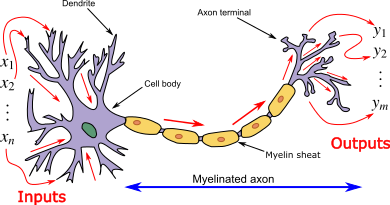 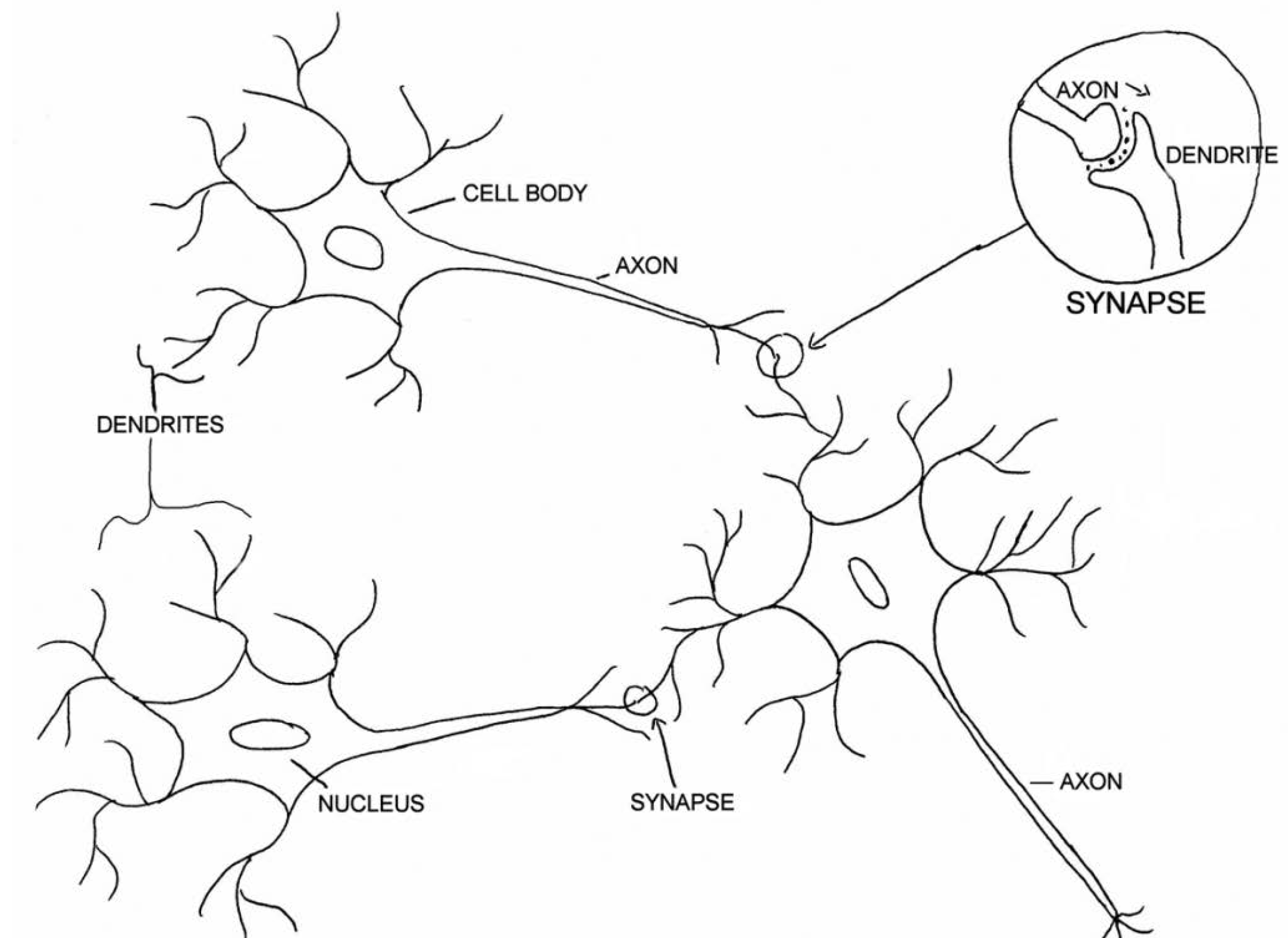 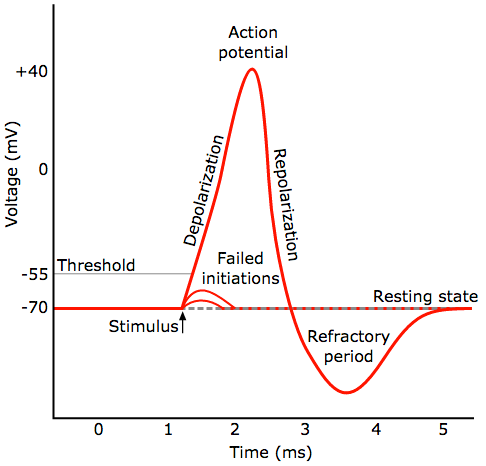 Guide to Intelligent Data Science Second Edition, 2020
9
Perceptron
Guide to Intelligent Data Science Second Edition, 2020
10
McCulloch-Pitts Model of a neuron (1943)
Aim: neurobiological modelling and simulation to understand very elementary functions of neurons and brain.
A neuron is a binary switch, being either active or inactive.
Each neuron has a fixed threshold value.
A neuron receives input signals from excitatory (positive) synapses (connections to other neuron).
A neuron receives input signals from inhibitory (negative) synapses (connections to other neuron).
Inputs to a neuron are accumulated (integrated) for a certain time. When the threshold value of the neuron is exceeded, the neuron becomes active and sends signals to its neighbouring neurons via its synapses.
Guide to Intelligent Data Science Second Edition, 2020
11
The Perceptron (Rosenblatt, 1958)
The perceptron was introduced by Frank Rosenblatt for modelling pattern recognition abilities in 1958.
Aim: Automatic learning of weights and threshold of a model of a retina to correctly classify objects.
 A simplified retina is equipped with receptors (input neurons) that are activated by an optical stimulus.
The stimulus is passed on to an output neuron via a weighted connection (synapse).
When the threshold of the output neuron is exceeded, the output is 1, otherwise 0.
Guide to Intelligent Data Science Second Edition, 2020
12
Identifying the letter F
2 positive and 1 negative example
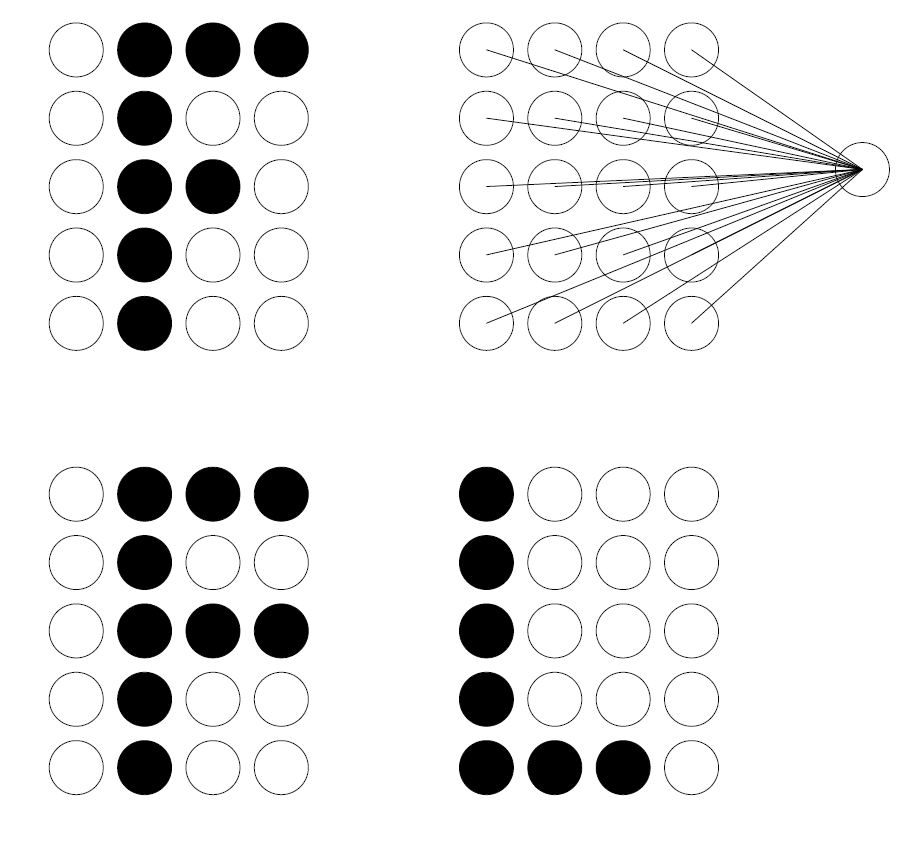 Guide to Intelligent Data Science Second Edition, 2020
13
Biological Neuron vs. Perceptron
Biological Neural Networks
Biological Neuron
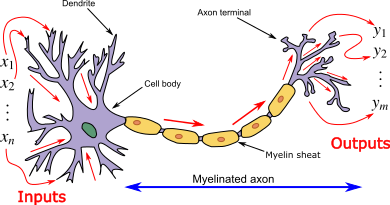 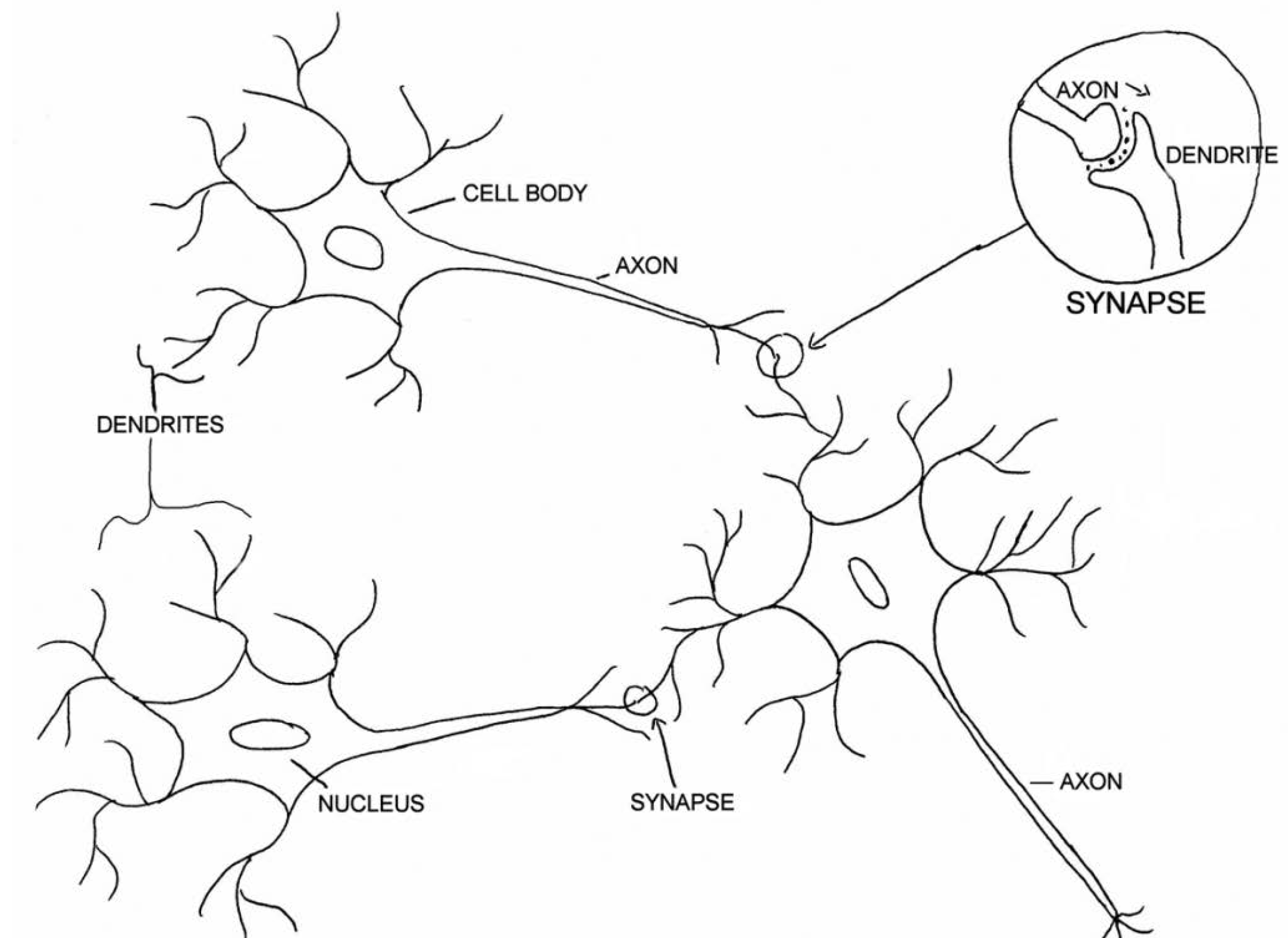 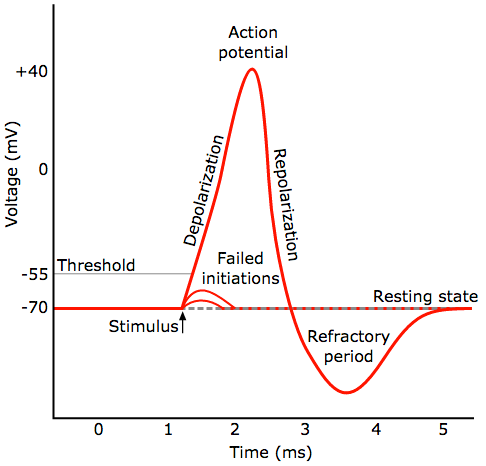 Artificial Neuron (Perceptron)
y
f( )
Guide to Intelligent Data Science Second Edition, 2020
14
Perceptron Learning Algorithm
Initialise the weight and the threshold values randomly.

For each data object in the training data set, check whether the perceptron predicts the correct class.

If the perceptron predicts the wrong class, adjust the weights and threshold value to improve the prediction.

Repeat this until no changes occur
Guide to Intelligent Data Science Second Edition, 2020
15
The delta rule
Whenever the perceptron makes a wrong classification  change weights and threshold in ”appropriate direction”.

If the desired output is 1 and the perceptron’s output is 0, the threshold is not exceeded, although it should be. Therefore, lower the threshold and adjust the weights depending on the sign and magnitude of the inputs.

If the desired output is 0 and the perceptron’s output is 1, the threshold is exceeded, although it should not be. Therefore, increase the threshold and adjust the weights depending on the sign and magnitude of the inputs.
Guide to Intelligent Data Science Second Edition, 2020
16
The delta rule
Guide to Intelligent Data Science Second Edition, 2020
17
The delta rule
Guide to Intelligent Data Science Second Edition, 2020
18
Example: Learning the logical operator AND
Inputs
y
0
1
target
0
0
f( )
Guide to Intelligent Data Science Second Edition, 2020
19
Example: Learning the logical operator AND
Guide to Intelligent Data Science Second Edition, 2020
20
Example: Learning the logical operator AND
Guide to Intelligent Data Science Second Edition, 2020
21
Example: Learning the logical operator AND
Perceptron Convergence

If, for a given data set with two classes, there exists a perceptron that can classify all patterns correctly, then the delta rule will adjust the weights and the threshold after a finite number of steps in such way that all patterns are classified correctly.
What classification problems can a perceptron solve?
Guide to Intelligent Data Science Second Edition, 2020
22
Linear separability
Guide to Intelligent Data Science Second Edition, 2020
23
Linear Separability
class 1
class 0
Guide to Intelligent Data Science Second Edition, 2020
24
Linear Separability in hyperspaces
Perceptrons implements hyperplanes in the feature space
Guide to Intelligent Data Science Second Edition, 2020
25
Linear Separability
A Perceptron with n input neurons can classify all examples from a dataset with n input variables and two classes correctly, if there exists a hyperplane separating the two classes

Such classification problems are called linearly separable

A Perceptron can only solve linearly separable problems
Guide to Intelligent Data Science Second Edition, 2020
26
What can a single Perceptron do?
Example: The exclusive OR (XOR) defines a classification task which is not linearly separable.
1
1
0
1
OR
AND
0
1
0
0
1
0
?
XOR
0
1
Guide to Intelligent Data Science Second Edition, 2020
27
1
0
0
1
1
x
y
0
0
1
Adding one more layer
The exclusive OR (XOR) can be solved adding one more layer
XOR
Guide to Intelligent Data Science Second Edition, 2020
28
FeedForward Neural Networks
Guide to Intelligent Data Science Second Edition, 2020
29
Multi-Layer Perceptron (MLP)
A Perceptron with more than one layer is a Multi-Layer Perceptron (MLP)

A MLP is a neural network with:
an input layer,
one or more hidden layers, and
an output layer

Connections exist only between neurons from one layer to the next layer
Guide to Intelligent Data Science Second Edition, 2020
30
Bias as weight for a constant input
Biological Neural Networks
Biological Neuron
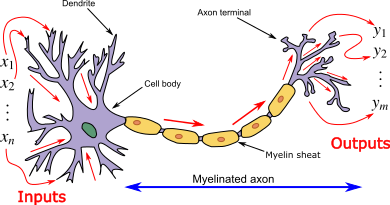 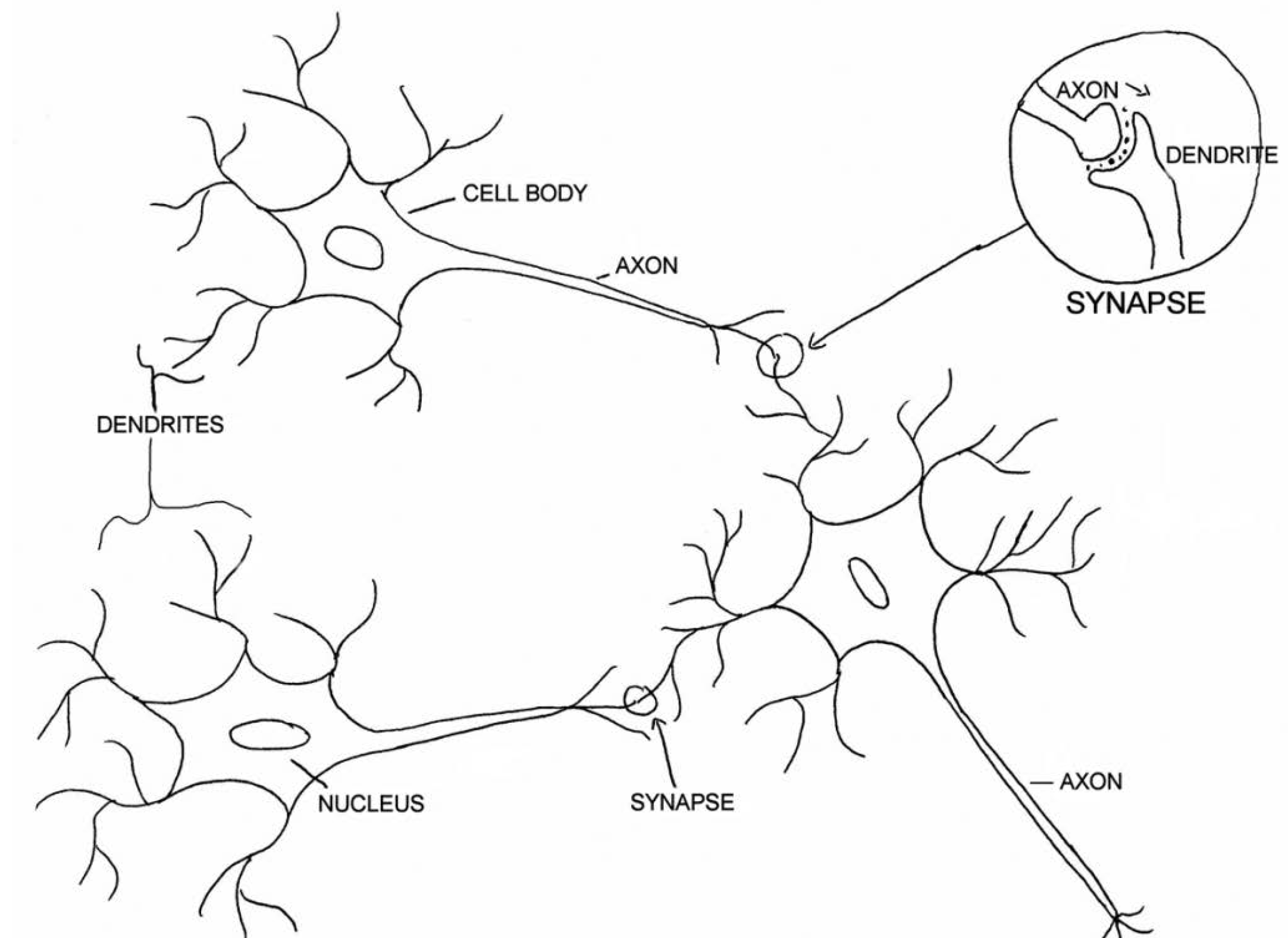 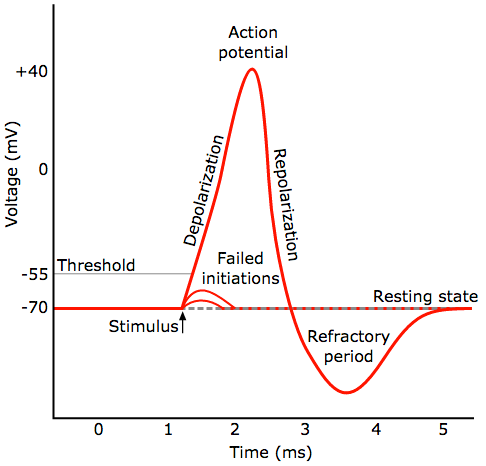 Artificial Neuron (Perceptron)
y
f( )
Guide to Intelligent Data Science Second Edition, 2020
31
MLP: Example
y
2
b
?
1
b
1
2
Guide to Intelligent Data Science Second Edition, 2020
32
[Speaker Notes: Beispiel:
2 Eingaben, eine Ausgabe. Stufenfunktion in den Neuronen. 1er-Neuron fuer Schwellwert der Stufenfunktion:



Wie sieht die Ausgabe des MLP abhängig von den zwei Eingaben x und y aus?]
MLP: Example
=0
y
2
=1
1
1
2
Guide to Intelligent Data Science Second Edition, 2020
33
[Speaker Notes: Beispiel:
2 Eingaben, eine Ausgabe. Stufenfunktion in den Neuronen. 1er-Neuron fuer Schwellwert der Stufenfunktion:



Wie sieht die Ausgabe des MLP abhängig von den zwei Eingaben x und y aus?]
MLP: Example
=0
y
2
=1
1
=1
=0
1
2
Guide to Intelligent Data Science Second Edition, 2020
34
[Speaker Notes: Beispiel:
2 Eingaben, eine Ausgabe. Stufenfunktion in den Neuronen. 1er-Neuron fuer Schwellwert der Stufenfunktion:



Wie sieht die Ausgabe des MLP abhängig von den zwei Eingaben x und y aus?]
MLP: Example
=0
y
2
=1
1
=1
=0
1
2
Guide to Intelligent Data Science Second Edition, 2020
35
[Speaker Notes: Beispiel:
2 Eingaben, eine Ausgabe. Stufenfunktion in den Neuronen. 1er-Neuron fuer Schwellwert der Stufenfunktion:



Wie sieht die Ausgabe des MLP abhängig von den zwei Eingaben x und y aus?]
-
>0
MLP: Example
=0
y
2
=1
1
=1
=0
1
2
Guide to Intelligent Data Science Second Edition, 2020
36
[Speaker Notes: Beispiel:
2 Eingaben, eine Ausgabe. Stufenfunktion in den Neuronen. 1er-Neuron fuer Schwellwert der Stufenfunktion:



Wie sieht die Ausgabe des MLP abhängig von den zwei Eingaben x und y aus?]
-
>0
MLP: Example
=0
y
2
=1
1
=1
=0
1
2
Guide to Intelligent Data Science Second Edition, 2020
37
[Speaker Notes: Beispiel:
2 Eingaben, eine Ausgabe. Stufenfunktion in den Neuronen. 1er-Neuron fuer Schwellwert der Stufenfunktion:



Wie sieht die Ausgabe des MLP abhängig von den zwei Eingaben x und y aus?]
Biological vs. Perceptron
Biological Neural Networks
Biological Neuron
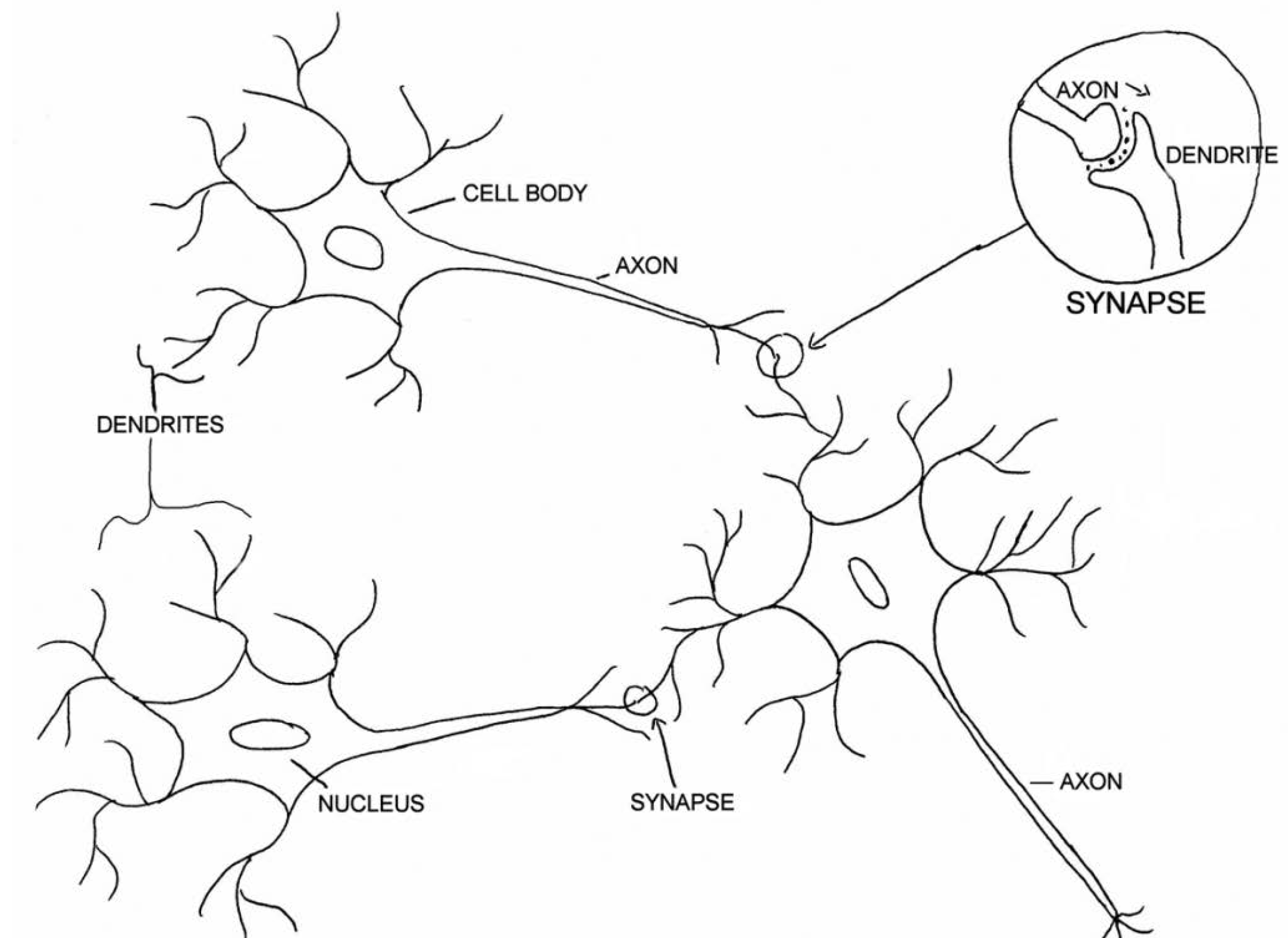 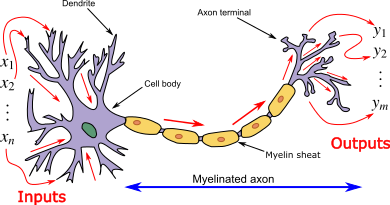 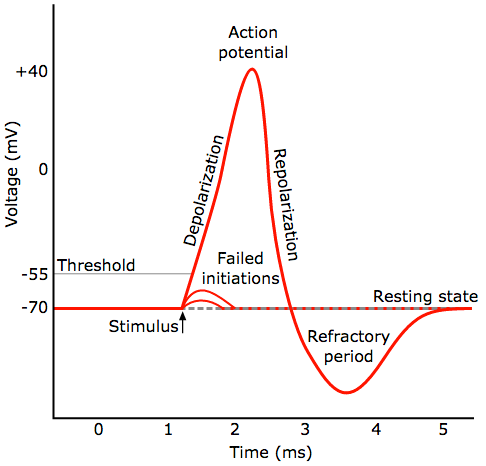 Artificial Neuron (Perceptron)
Artificial Neural Networks 
(Multilayer Perceptron, MLP)
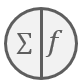 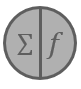 y
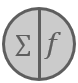 y
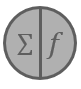 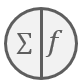 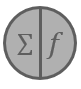 f( )
Guide to Intelligent Data Science Second Edition, 2020
38
MLP: Example of Architecture / Topology
Let‘s see an example of a MLP
3 layers:
1 input layer with m=2 inputs
1 hidden layer with h=3 hidden neurons
1 output layer with n=2 output neurons

All feed-forward connections: from a neuron only to neurons in the next layer
Fully-connected: that is each neuron in one layer is connected to all neurons in the next layers
fully connected
feed forward 
neural networks
Guide to Intelligent Data Science Second Edition, 2020
39
Feed-Forward Neural Networks (FFNN)
Hidden 
Layer #2
Output 
Layer #3
Input 
Layer #1
h=3 units
m=2 inputs
n=2 units
#1
#1
#2
#2
To layer #3
To neuron #3 in next layer
From neuron #2 in previous layer
#3
Guide to Intelligent Data Science Second Edition, 2020
40
[Speaker Notes: - function which takes some input to calculate for example some probability for the output with some hidden layers in between
- In a feed forward network information travels from the input to the output without backwards connections
- When we apply a network we always take the values from the previous layer to calculate the activations in the next layer.
- In this small example we have fully connected network where each neuron from the previous layer is connected to the neurons in the next layer
- To calculate the activation of the hidden layer, we take the input values and multiply them with the according parameters called weights, sum them up and add in addition a bias values. This sum is then fed into an activation function which could be the sigmoid function. 
- We can then use these activation values to calculate the probability for our output in the same way.
- The goal of training a network is to find the values for our parameters/ weights and this is normally done using back propagation]
Same with Matrix Notations
Hidden 
Layer #2
Output 
Layer #3
Input 
Layer #1
h=3 units
m=2 inputs
n=2 units
Guide to Intelligent Data Science Second Edition, 2020
41
Frequently used activation functions
Rectified Linear Unit (ReLU)
Sigmoid
Tanh
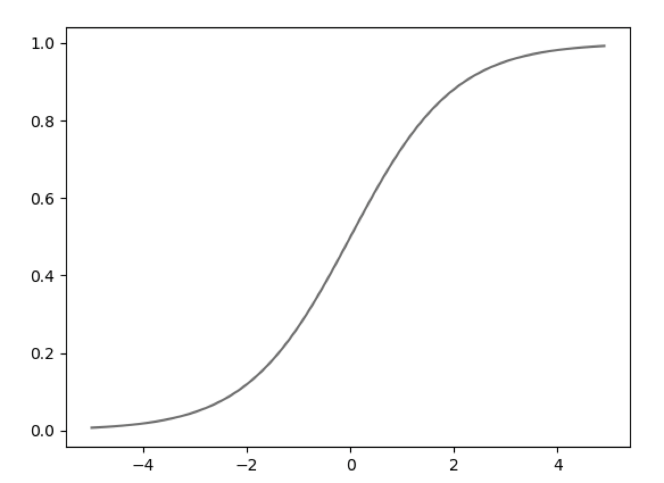 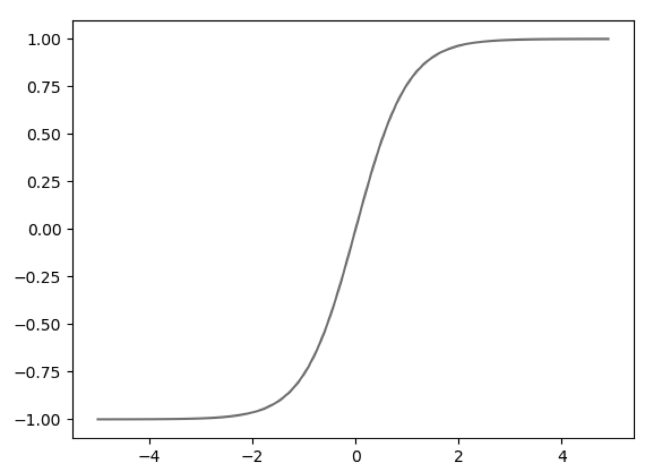 Guide to Intelligent Data Science Second Edition, 2020
42
completely
connected
feedforward(directed, a-cyclic)
recurrent
(feedback connections)
example:
- associative
  neural network 
- Hopfield
example:
Recurrent Neural  Network (for time  series recognition)
example:
Multi Layer Perceptron
Auto-encoder MLP
Other Neural Architectures
Guide to Intelligent Data Science Second Edition, 2020
43
BackPropagation
Guide to Intelligent Data Science Second Edition, 2020
44
Learning Algorithm
Problem: How do we automatically adjust the weights (and thresholds) for the neurons of the hidden layer?
Solution: gradient descent
Does not work with binary (non-differentiable) threshold function as activation function for the neurons.
Activation function must be a differentiable function
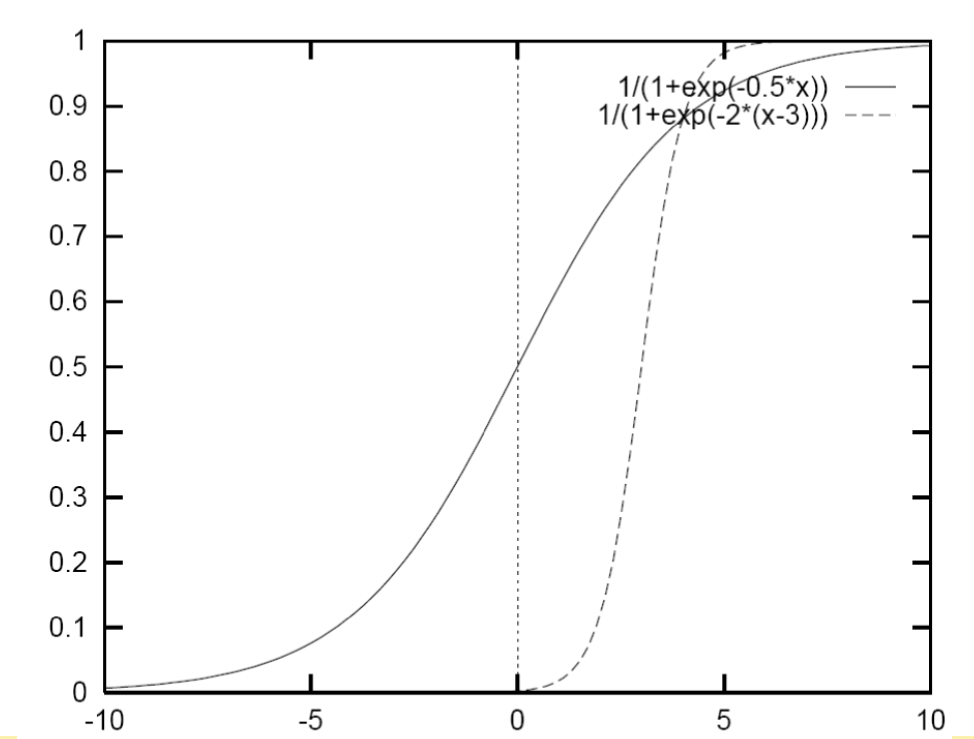 Guide to Intelligent Data Science Second Edition, 2020
45
Training of a Feed Forward Neural Network - MLP
Teach (ensemble of) neuron(s) a desired input-output behavior.

Show examples from the training set repeatedly

Networks adjusts parameters to fit underlying function
topology
weights
internal functional parameters
Guide to Intelligent Data Science Second Edition, 2020
46
Error Function
Hidden 
Layer #2
Output 
Layer #3
Input 
Layer #1
Number of output units
h=3 units
m=2 inputs
n=2 units
Network output value k
On the whole Training set
Target 
value k
Guide to Intelligent Data Science Second Edition, 2020
47
Learning Rule from Gradient Descent
Guide to Intelligent Data Science Second Edition, 2020
48
Learning Rule from Gradient Descent
Hidden 
Layer #2
Output 
Layer #3
Input 
Layer #1
h=3 units
m=2 inputs
n=2 units
Gradient descent
Guide to Intelligent Data Science Second Edition, 2020
49
... Some Calculations for the Output Layer ....
To output neuron j
From hidden neuron i
Net input to output neuron j
Guide to Intelligent Data Science Second Edition, 2020
50
... Some Calculations for the Output Layer ....
Number of neurons in previous hidden layer
Output of neuron i in previous hidden layer
Guide to Intelligent Data Science Second Edition, 2020
51
Update formula for weights to the output layer after all samples in T
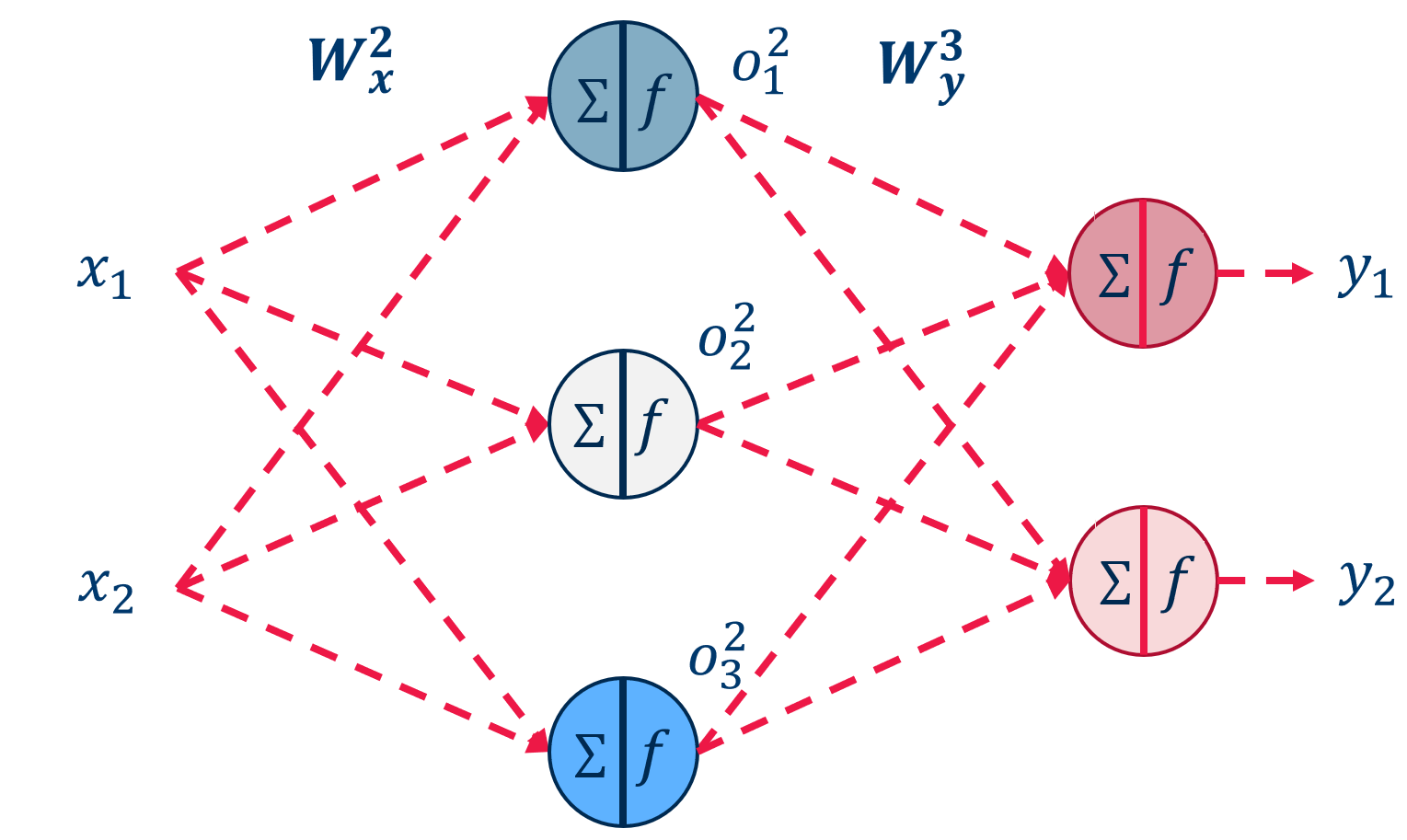 Guide to Intelligent Data Science Second Edition, 2020
52
In the hidden layers...
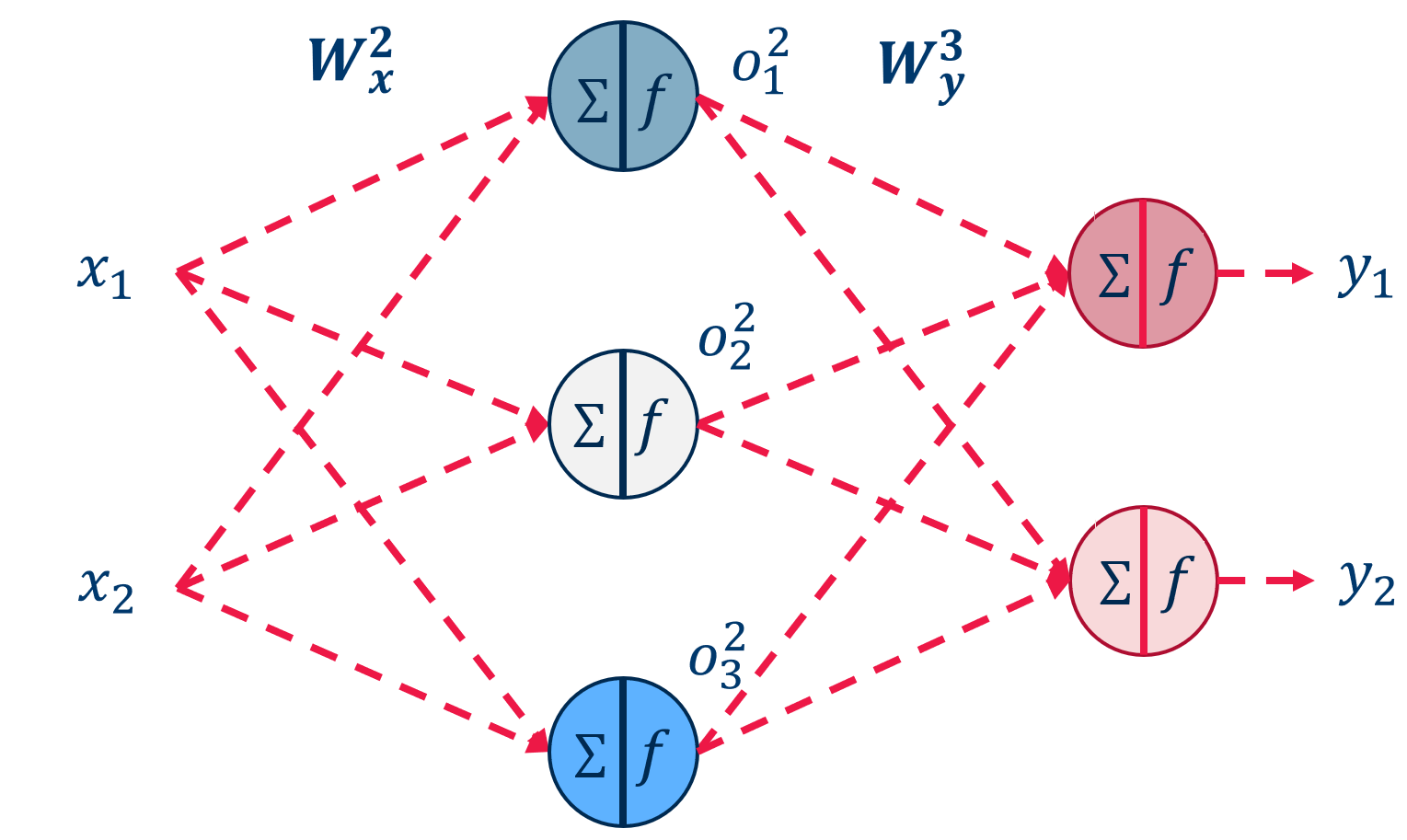 Guide to Intelligent Data Science Second Edition, 2020
53
… some Calculations for the Hidden Layer …
If just one hidden layer
Guide to Intelligent Data Science Second Edition, 2020
54
… some Calculations for the Hidden Layer …
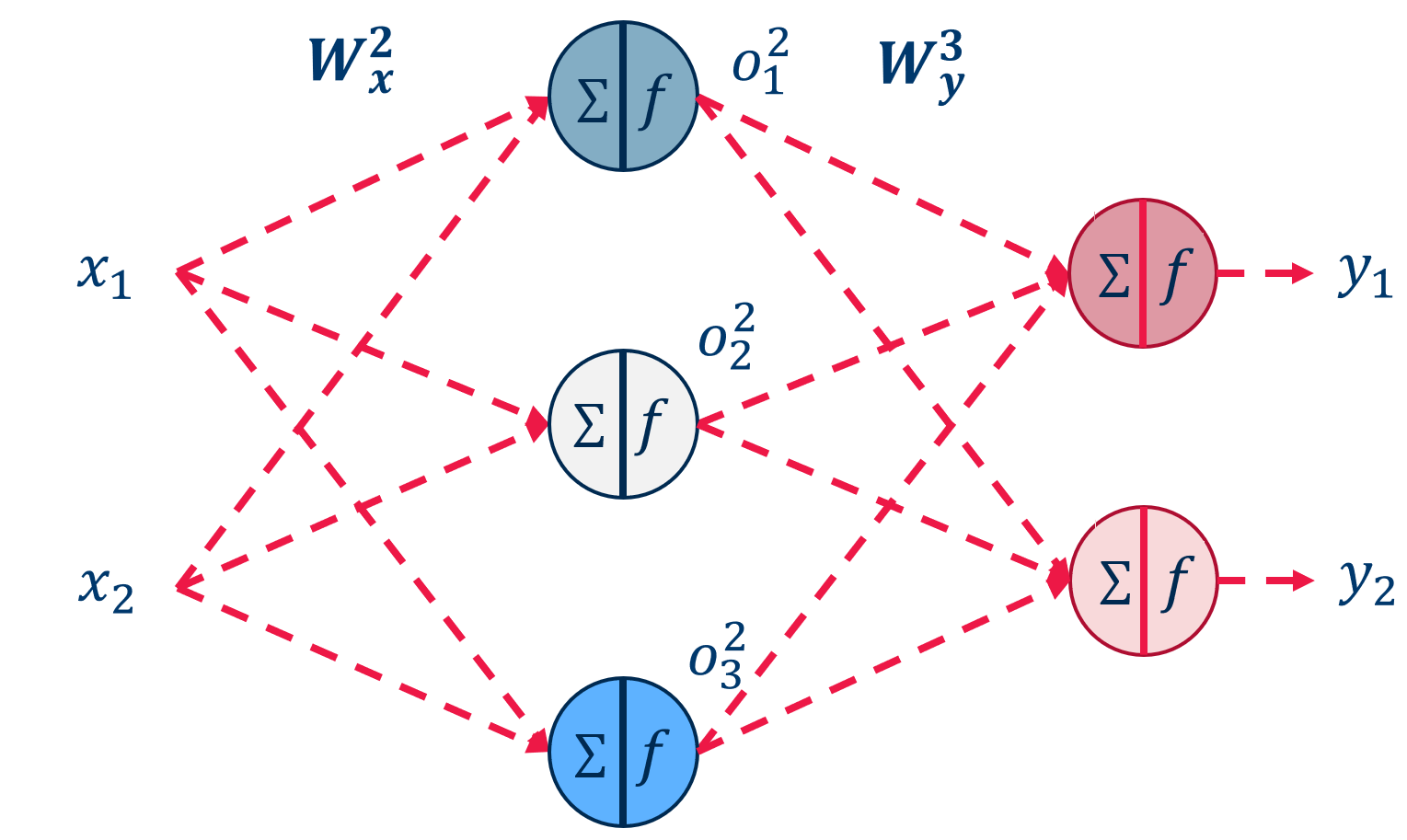 As for weights to output neurons
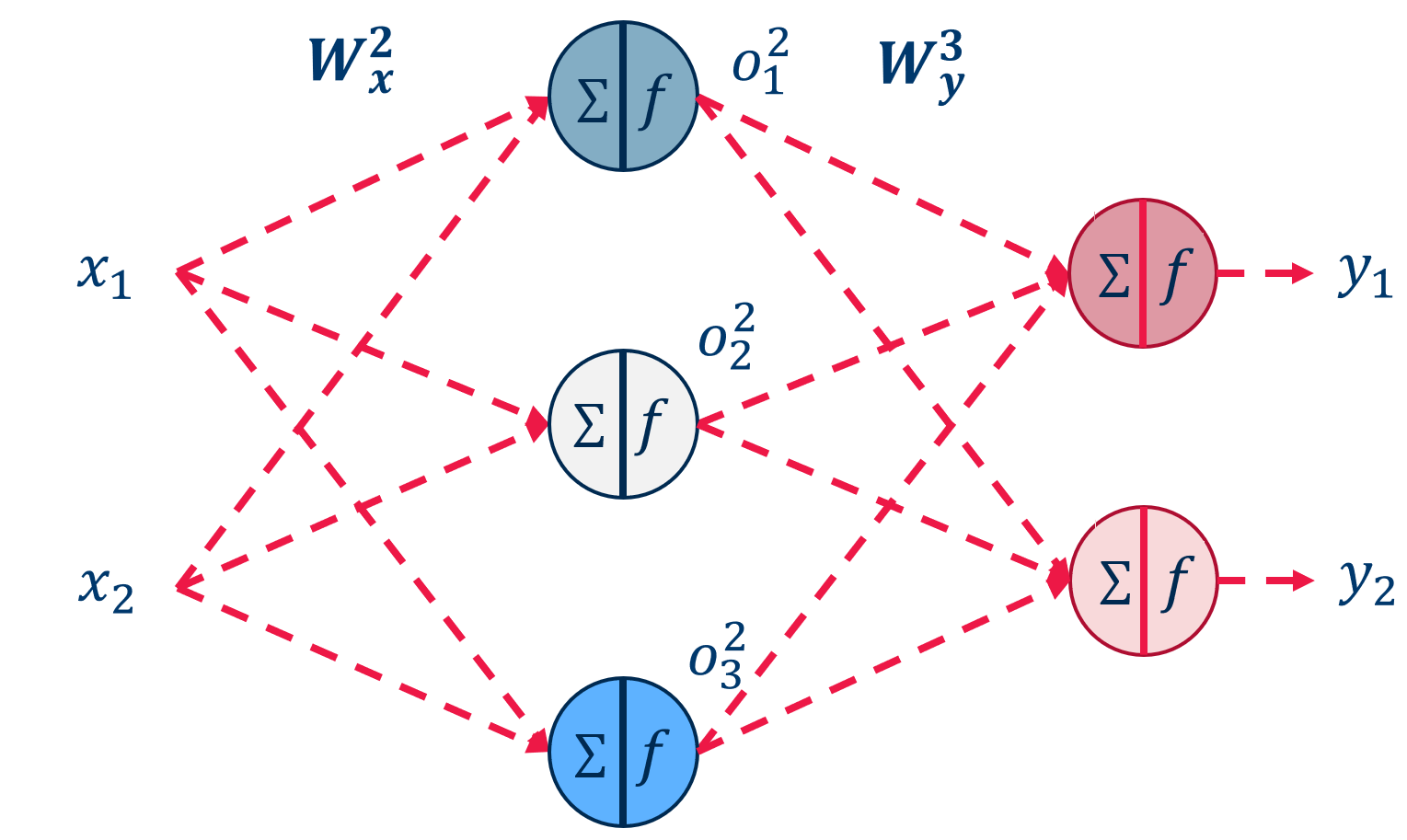 Guide to Intelligent Data Science Second Edition, 2020
55
Error BackPropagation or Generalized Delta Rule
Previous layer
Current 
hidden 
layer
Next layer
Guide to Intelligent Data Science Second Edition, 2020
56
Update formula for weights after each sample in T
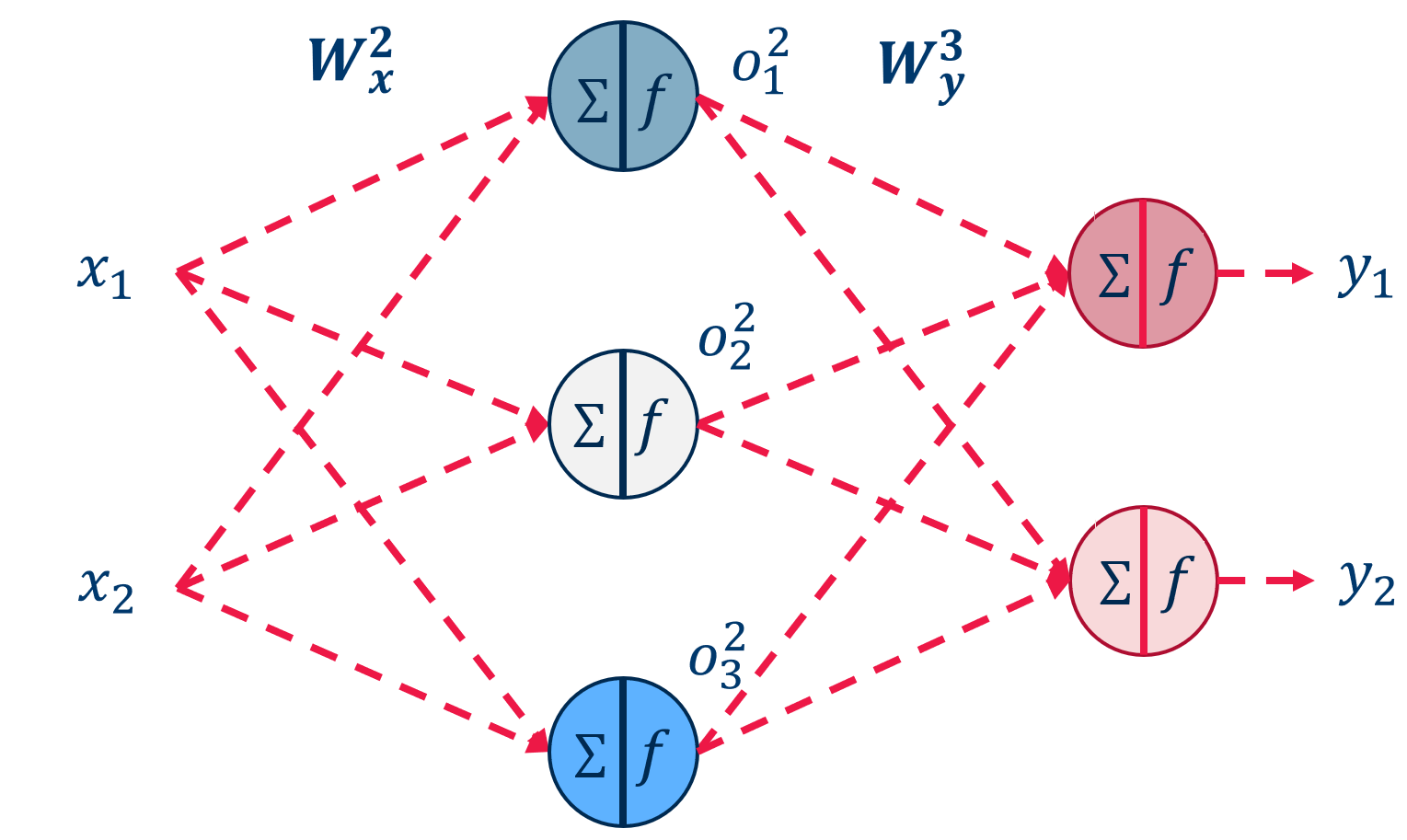 Error function after each training sample
No sum on training set T
Same as before
Guide to Intelligent Data Science Second Edition, 2020
57
Step 1. Forward Pass
Input 
Layer
Hidden 
Layer
Output 
Layer
Guide to Intelligent Data Science Second Edition, 2020
58
Input 
Layer
Hidden 
Layer
Output 
Layer
δout
2. Backward pass:
Guide to Intelligent Data Science Second Edition, 2020
59
Step 3: Learning after each training pattern
Input 
Layer
Hidden 
Layer
Output 
Layer
3. Weight Update after each training example:
δout
# inputs
# outputs
# hidden units
Guide to Intelligent Data Science Second Edition, 2020
60
Step 3: Learning after all training patterns
Input 
Layer
Hidden 
Layer
Output 
Layer
Learning rate
4. Weight Update after all training examples:
δout
# inputs
# hidden units
# outputs
Guide to Intelligent Data Science Second Edition, 2020
61
Training the bias values
Remember?
Bias values can be considered as special weights to constant inputs +1
Therefore biases are trained together with all other weights
Artificial Neuron (Perceptron)
y
f( )
Guide to Intelligent Data Science Second Edition, 2020
62
Training: Batch vs. Online
Offline Training: Weight update after all training patterns
correct
computationally expensive and slow
works with reasonably large learning rates (fewer updates!)

Online (Stochastic) Training: Weight update after each training pattern
approximation (can in theory run into oscillations)
faster (fewer epochs!)
smaller learning rates necessary

Batch Training: Weight update after a batch of training patterns 
A compromise between the two
Guide to Intelligent Data Science Second Edition, 2020
63
Sigmoid Activation Function
Guide to Intelligent Data Science Second Edition, 2020
64
BackPropagation Example
Guide to Intelligent Data Science Second Edition, 2020
65
BackPropagation example
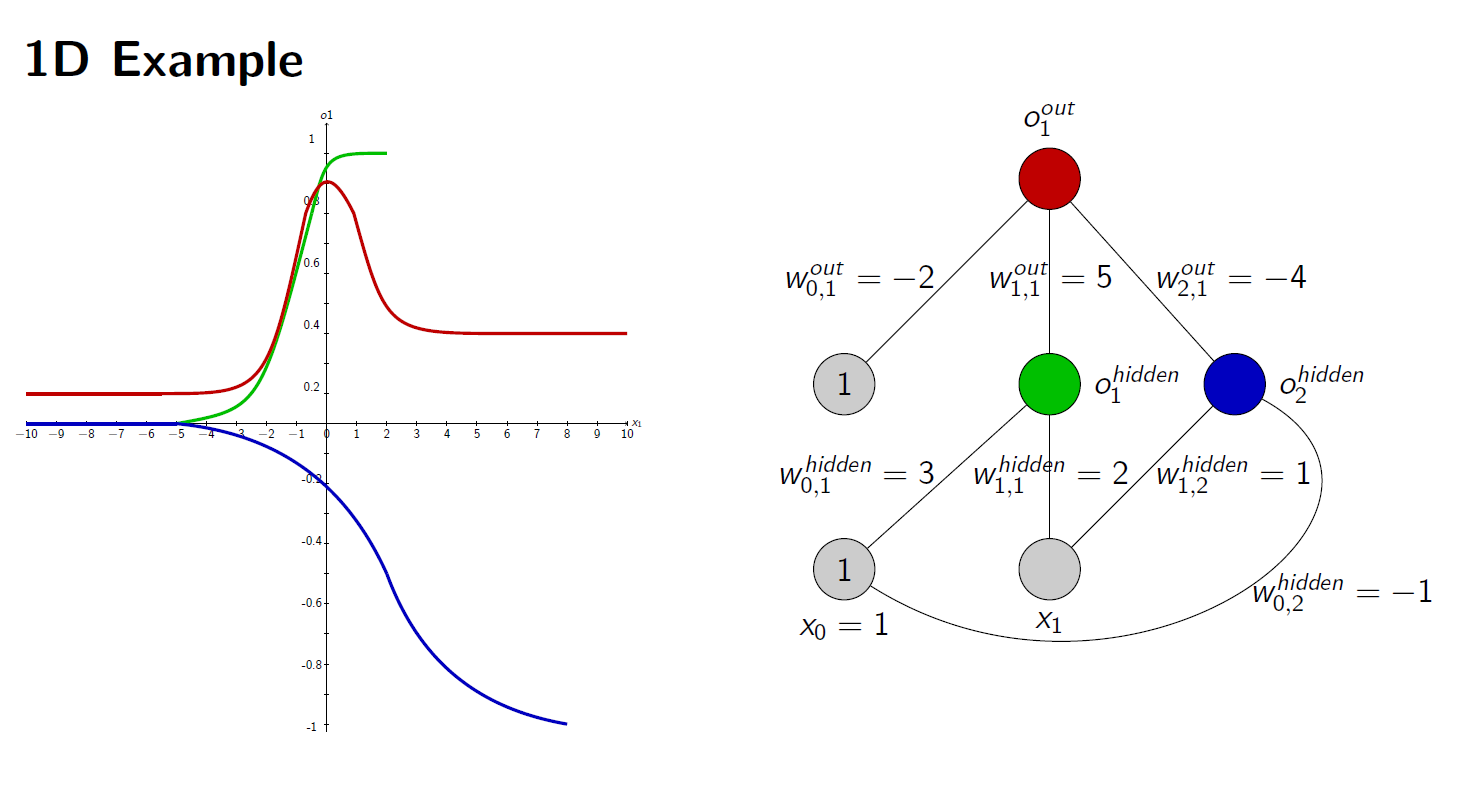 Guide to Intelligent Data Science Second Edition, 2020
66
BackPropagation Example
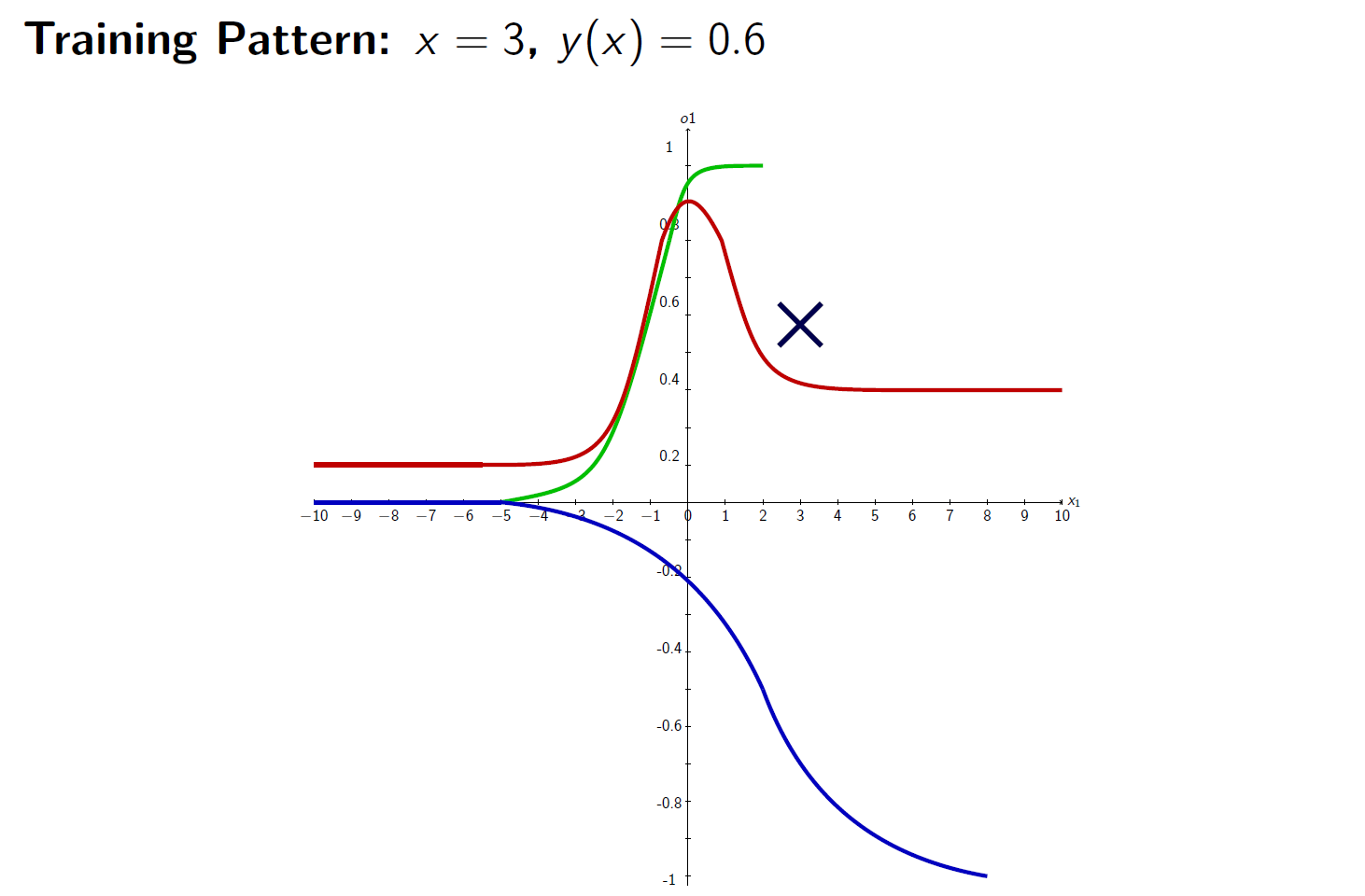 Guide to Intelligent Data Science Second Edition, 2020
67
BackPropagation Example
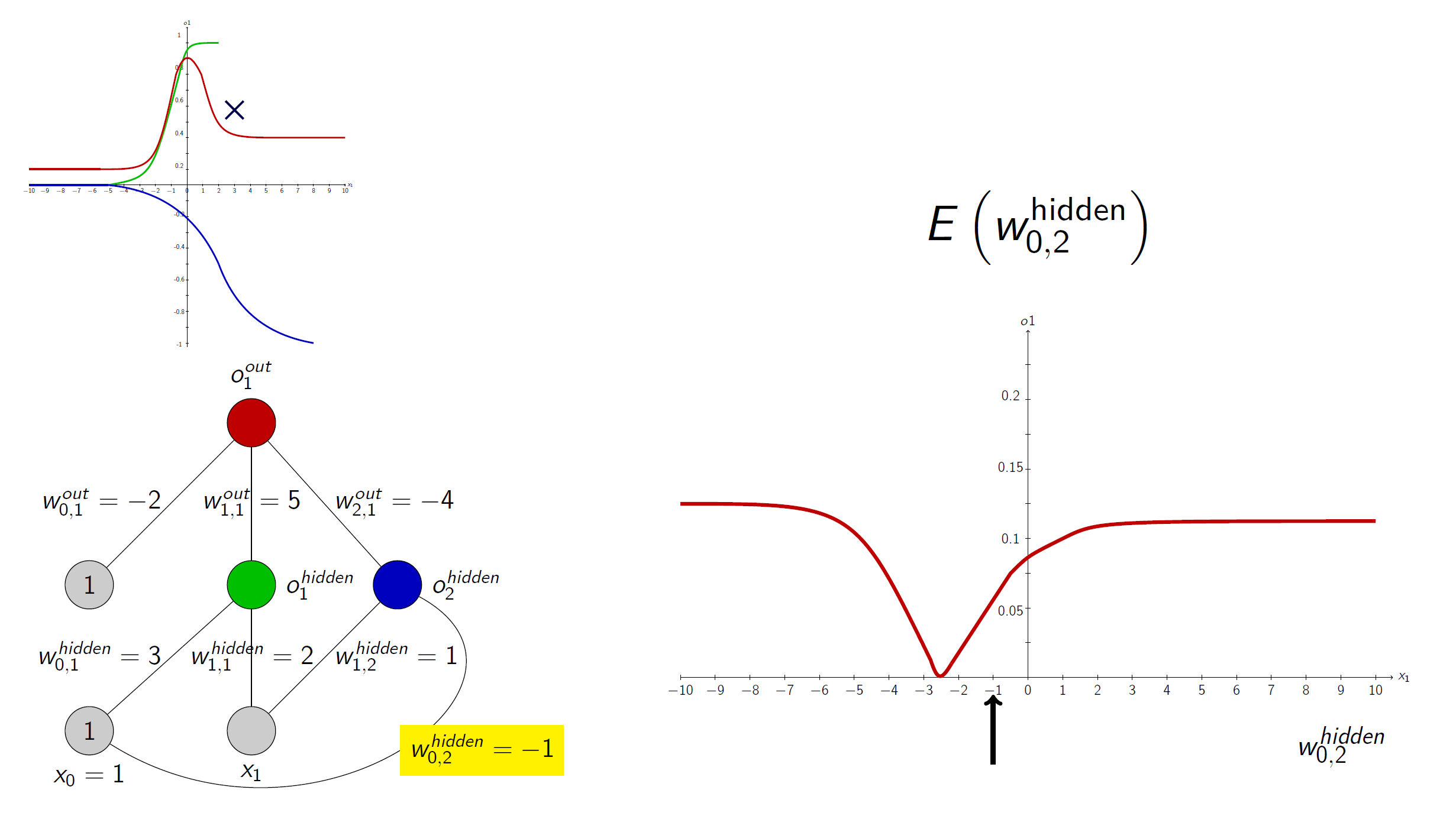 Guide to Intelligent Data Science Second Edition, 2020
68
BackPropagation Example
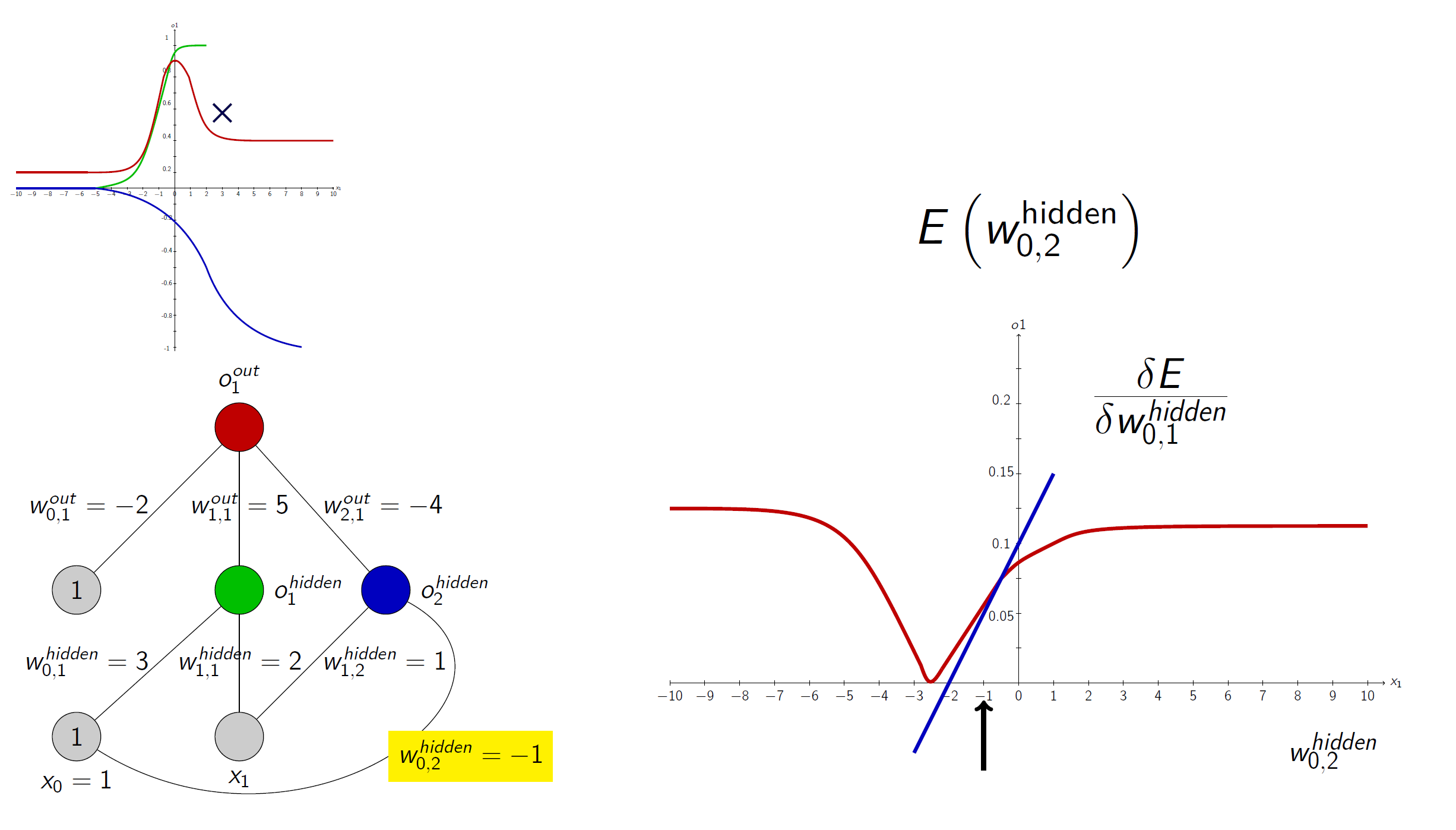 Guide to Intelligent Data Science Second Edition, 2020
69
BackPropagation Example
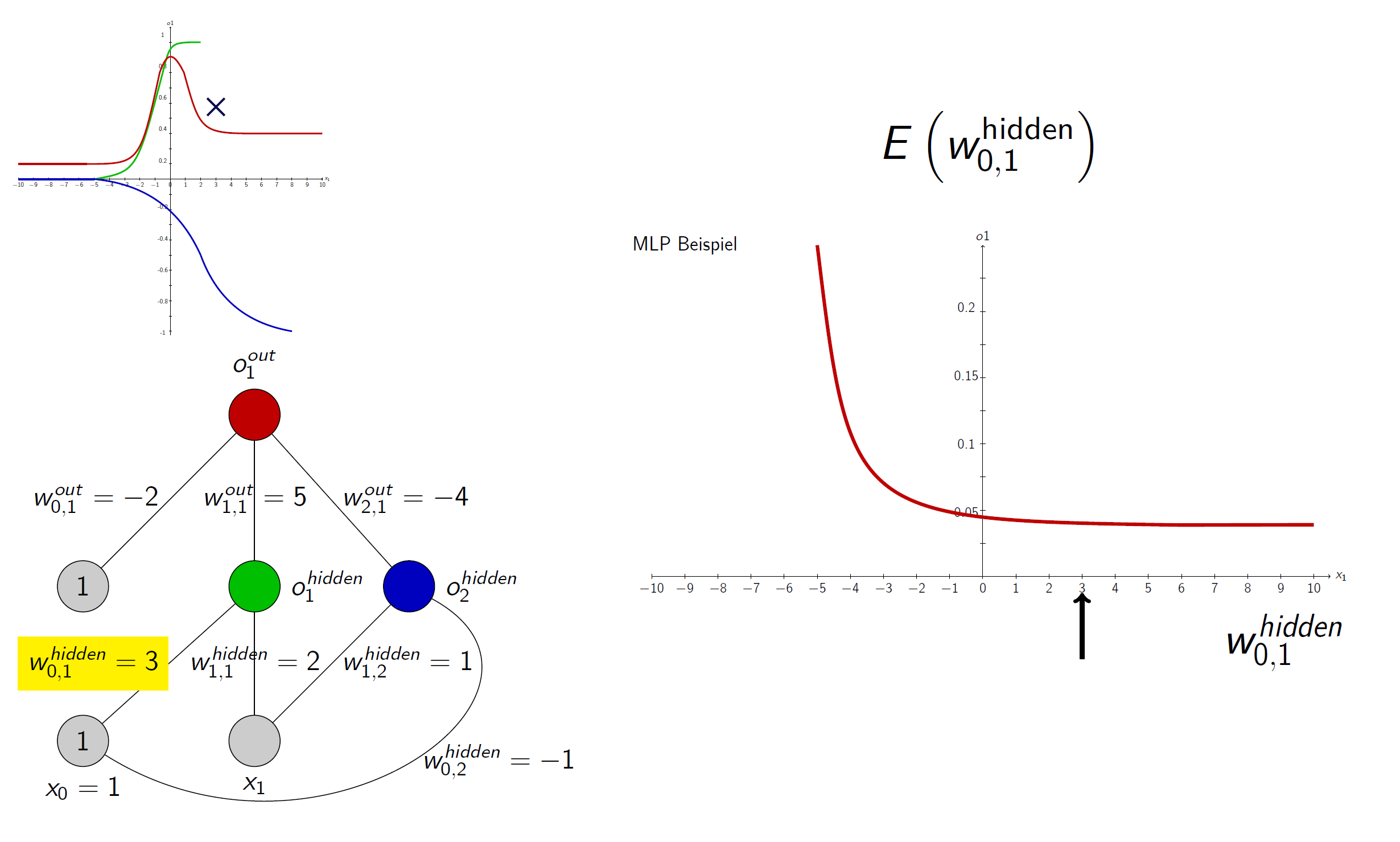 Guide to Intelligent Data Science Second Edition, 2020
70
BackPropagation Example
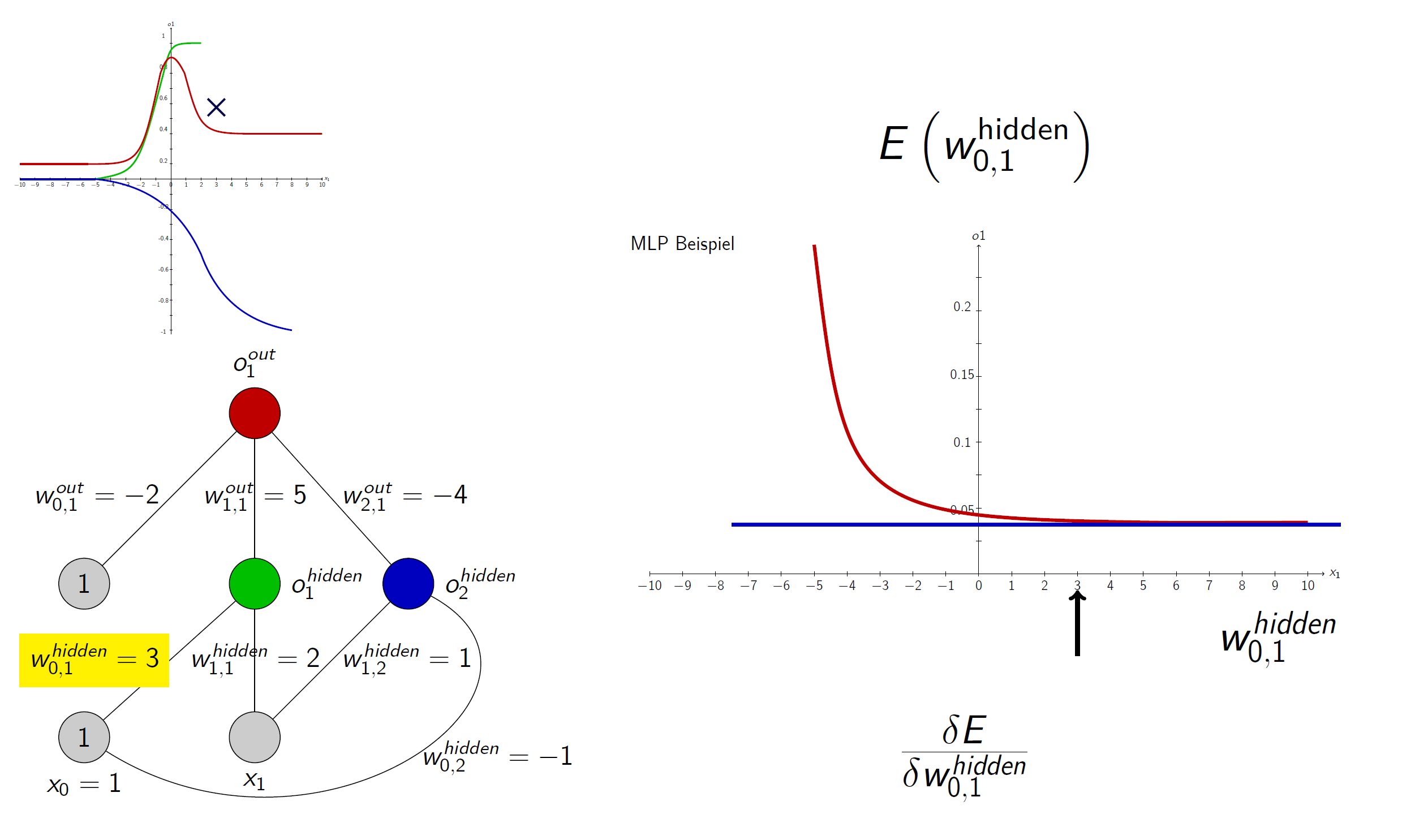 Guide to Intelligent Data Science Second Edition, 2020
71
Variations of BackPropagation
Guide to Intelligent Data Science Second Edition, 2020
72
Local Minima and Learning Rate
Guide to Intelligent Data Science Second Edition, 2020
73
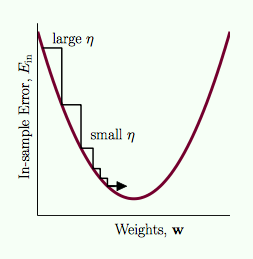 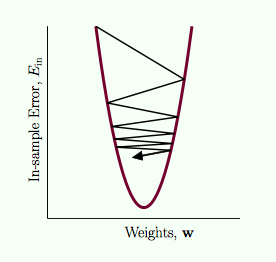 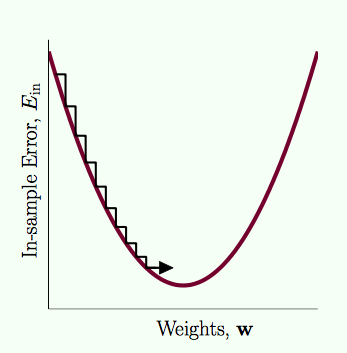 Guide to Intelligent Data Science Second Edition, 2020
74
[Speaker Notes: Another point which highly influences how quickly the algorithm converges is the step length delta s, often called learning rate in machine learning. 
The picture show what happens if the learning rate is to too small, too large or just right.]
FFNNs and Overfitting
Feed-Forward Neural Networks can potentially describe very complex relationships
FFNNs are  very simple but very flexible neural architectures
It is easy to:
Expand the architecture by adding more units/layers
Experiment with new activation functions

Too many parameters!
Danger of fitting training data too well: Overfitting
Modeling of particularities in training data instead of underlying concept
 Modeling of artifacts or outliers
Guide to Intelligent Data Science Second Edition, 2020
75
Back-Propagation: Optimizations
Overfitting can be prevented by keeping the weights small
Weight Decay:
push all weights to zero
only those weights that are really needed will “survive” 
Momentum Term:
increase weight updates as long as they have the same sign
Resilient Backpropagation (or RPROP):
estimate optimum for weights based on assumption that the error surface is a polynomial.
Regularization:
a regularization term is added to the Error function as to force the weights to stay small or few.
Guide to Intelligent Data Science Second Edition, 2020
76
Momentum Term
Guide to Intelligent Data Science Second Edition, 2020
77
Knowledge Extraction and MLPs
MLPs are powerful but black boxes
Rule extraction only possible in some cases
VI-Analysis (interval propagation)
extraction of decision trees

Problems:
Global influence of each neuron
Interpretation of hidden layer(s) complicated

Possible Solution:
Local activity of neurons in hidden layer: Local Basis Function Networks
Guide to Intelligent Data Science Second Edition, 2020
78
BackPropagation Issues
Usually, weights are not updated after a whole epoch, i.e. after all patterns have been presented once (offline training), or after the presentation of each input pattern (online training, but after a batch of input patterns (batch training).
There is no general rule on how to choose the number of hidden layers and the size of the hidden layers. 
Small neural networks might not be flexible enough to fit the data. 
Large neural networks tend to overfit the data (note: Deep Learning...).
The steepness of the activation function is usually fixed and is not adjusted.
A perceptron learns only in those regions where the activation function is not close to zero or one, otherwise the derivative is almost zero (the problem of the vanishing gradient).
Guide to Intelligent Data Science Second Edition, 2020
79
The autoencoder architecture
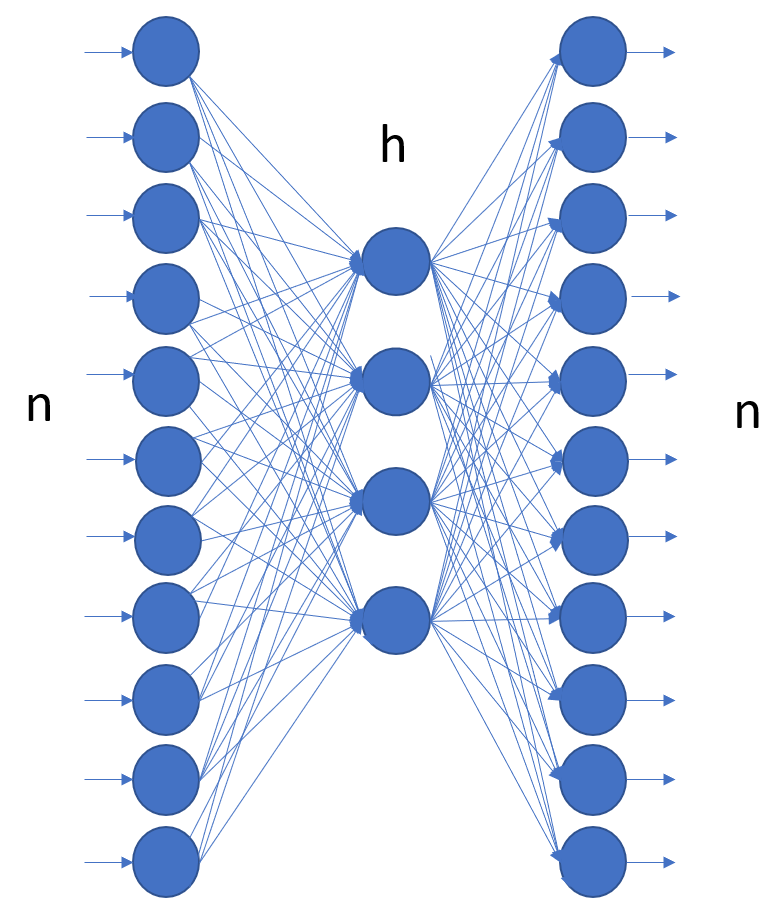 Guide to Intelligent Data Science Second Edition, 2020
80
The autoencoder architecture
Anomaly Detection
Input and output are identical, i.e. the neural network should learn the identity function. (Auto-associative network)
Train the neural network with the data.
After training, input the data into the network and calculate the distance between input and output layer.
If input data is similar to training data, then distance is small.
If input data is an anomaly not present in the training data, then distance is large
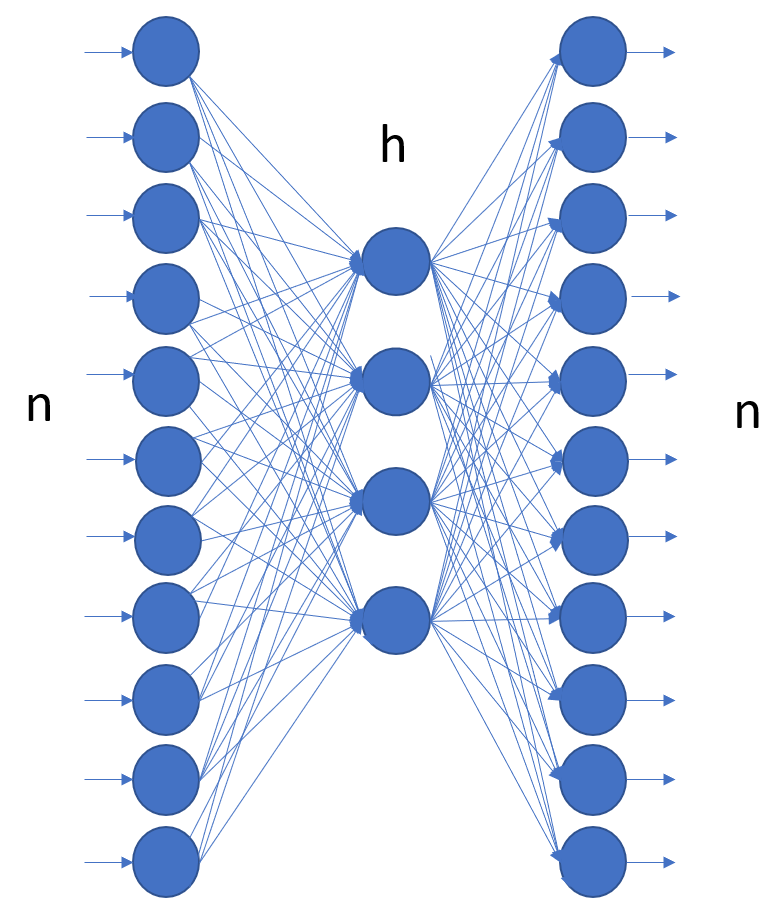 Guide to Intelligent Data Science Second Edition, 2020
81
Other Neural Network Topics
(Hard/Soft) Competitive Learning

Learning Vector Quantization

Self Organizing Maps

Radial (and other) Basis Function Networks

Many connections to Kernel Methods and Support Vector Machines...
Guide to Intelligent Data Science Second Edition, 2020
82
Summary
What is a Perceptron?
Why do we need MLPs?
The BackPropagation algorithm to train the hidden layers
Issues with MLPs and BackPropgation
The autoencoder architecture
Guide to Intelligent Data Science Second Edition, 2020
83
KNIME Deep Learning Keras Extension
Guide to Intelligent Data Science Second Edition, 2020
84
Keras + KNIME
KNIME Deep Learning Extension builds on top of the Keras Libraries
The Keras libraries build on top of TensorFlow
Deep Learning libraries from TensorFlow and Keras are accessible via Python ...
... And KNIME with the Deep Learning Keras Integration.
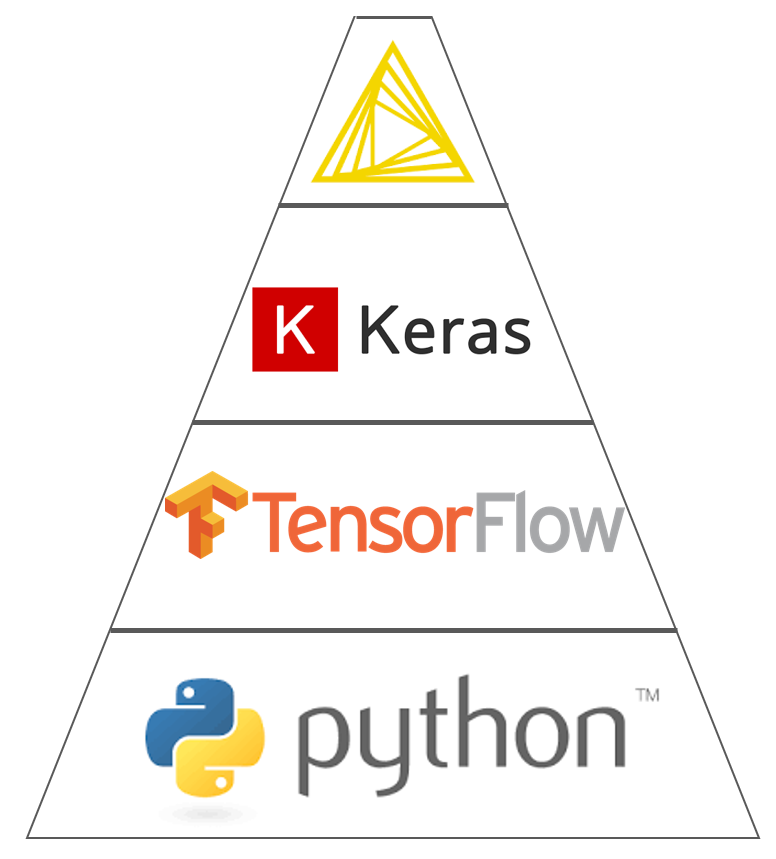 With KNIME GUI
Guide to Intelligent Data Science Second Edition, 2020
85
Installation
Guide to Intelligent Data Science Second Edition, 2020
86
Installations
Deep Learning in KNIME Analytics Platform comes with a specific integration. Few simple steps are necessary to get it up and running.

On your machine:
Anaconda with Python3 correctly installed

Extensions installed on KNIME Analytics Platform
KNIME Deep Learning - Keras Integration
KNIME TensorFlow Integration
NOTE: This is a just quick start guide to start using Deep Learning with your KNIME Analytics Platform. If you are experiencing issues or want to customize your installation, please refer to KNIME Deep Learning Integration Installation Guide
Guide to Intelligent Data Science Second Edition, 2020
87
Installation of KNIME Extensions
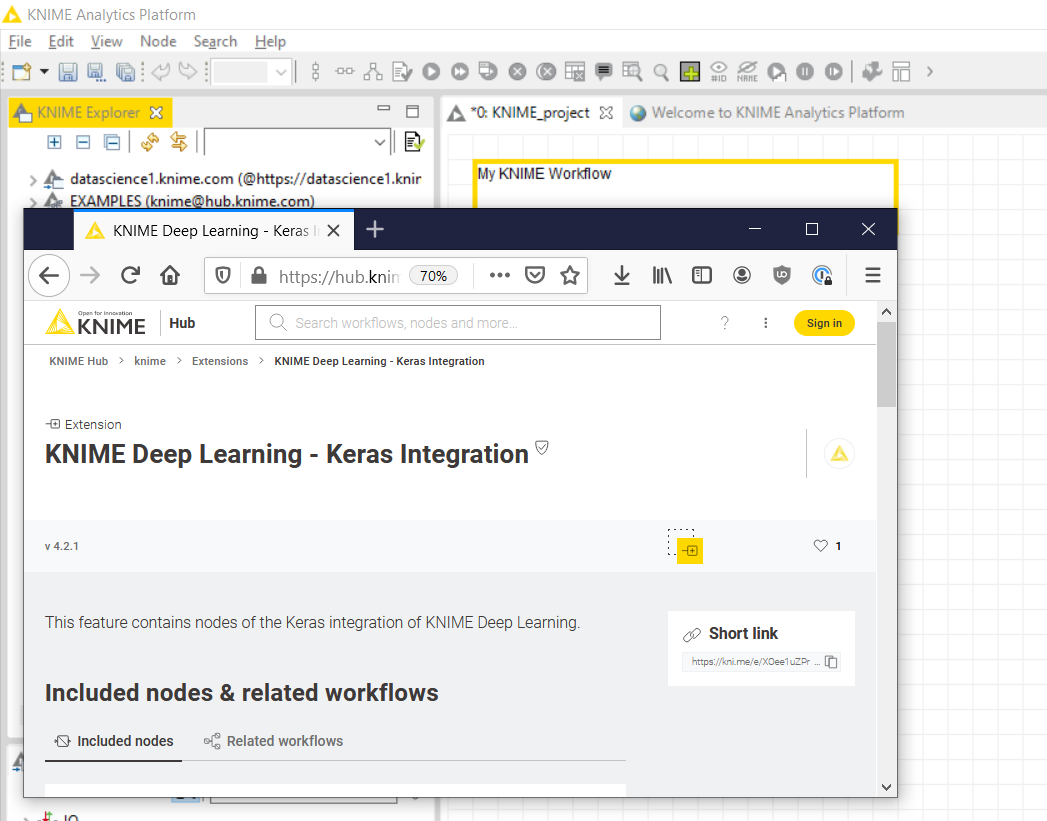 Drag and drop the icon into the KNIME Workbench
A window will pop up asking to install the Extension
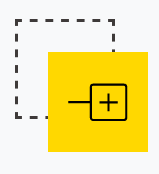 After installation you will be asked to restart KNIME
Guide to Intelligent Data Science Second Edition, 2020
88
Configuration
Go to the Python Deep Learning Preference page located atFile > Preferences







From the window that pops up, select KNIME > Python Deep Learning from the list on the left.
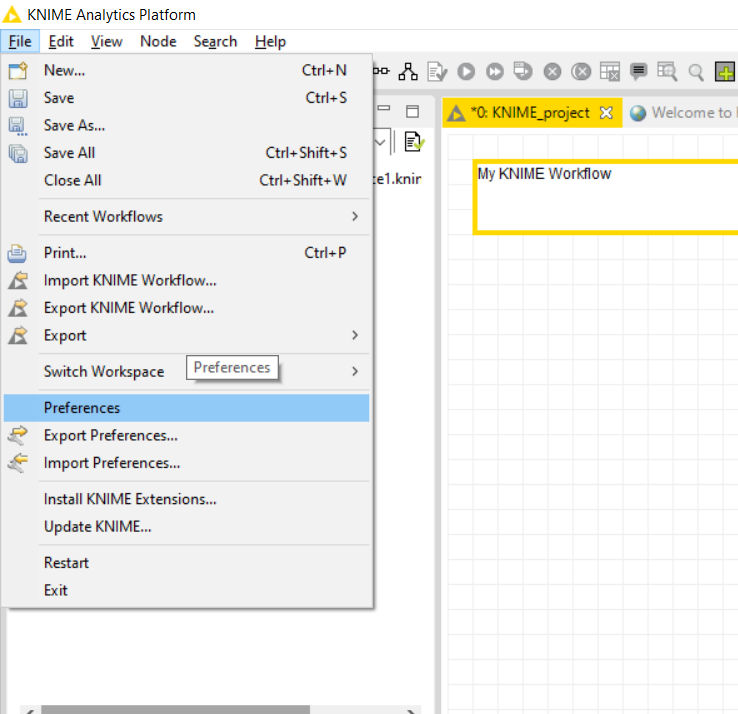 Guide to Intelligent Data Science Second Edition, 2020
89
Configuration
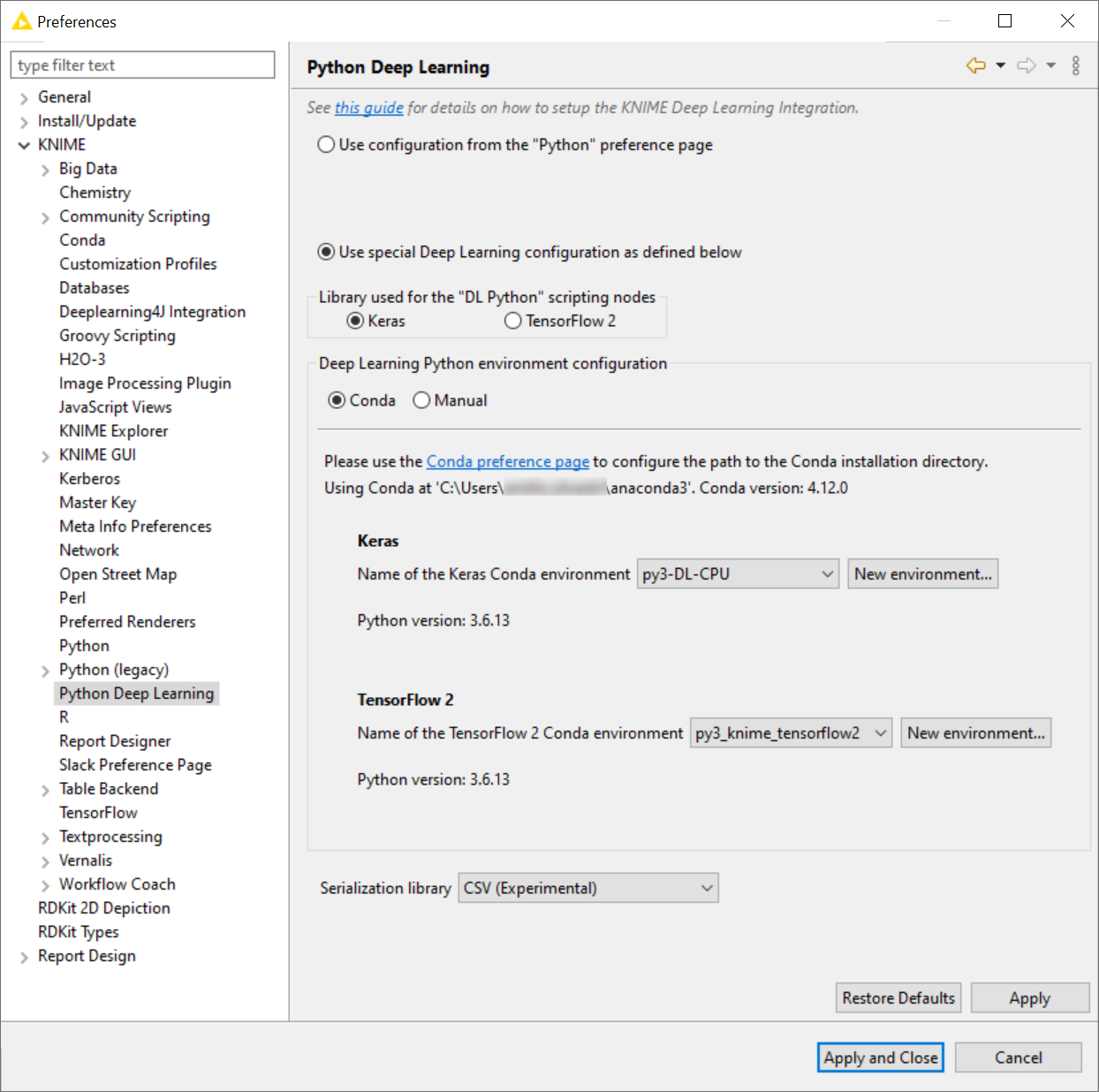 Provide the path to the folder containing your Anaconda installation
Click on New Environment to set up a new ready-to-go environment containing all the required dependencies
NOTE: You can also select an existing Python Deep Learning environment from the drop down menu, if you have already set up one
Guide to Intelligent Data Science Second Edition, 2020
90
Configuration
Provide a name for the new environment
Choose if you want to create a new CPU or GPU environment
This creates a new conda environment containing all required Python Deep Learning dependencies
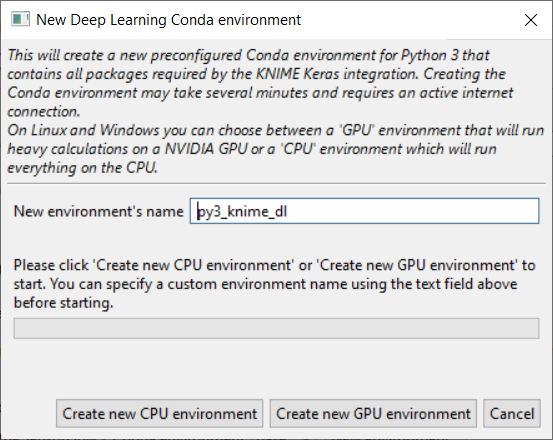 Only choose GPU if you have a TensorFlow compatible GPU available. More information about Python Deep Learning GPU support can be found here
Guide to Intelligent Data Science Second Edition, 2020
91
Deep Learning Nodes
Guide to Intelligent Data Science Second Edition, 2020
92
Layer Overview (optional)
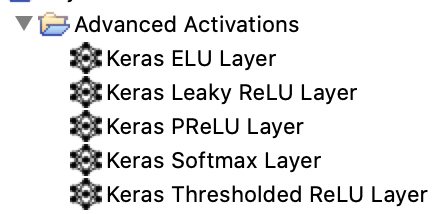 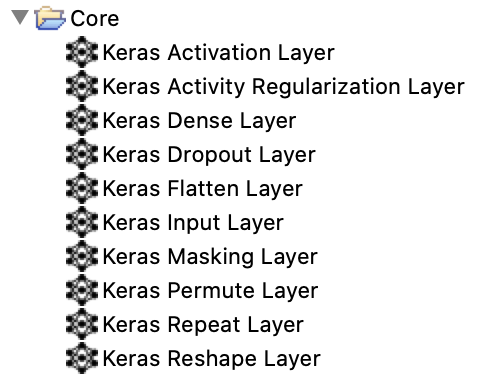 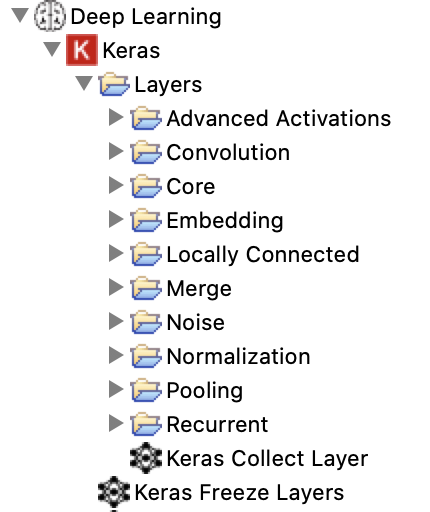 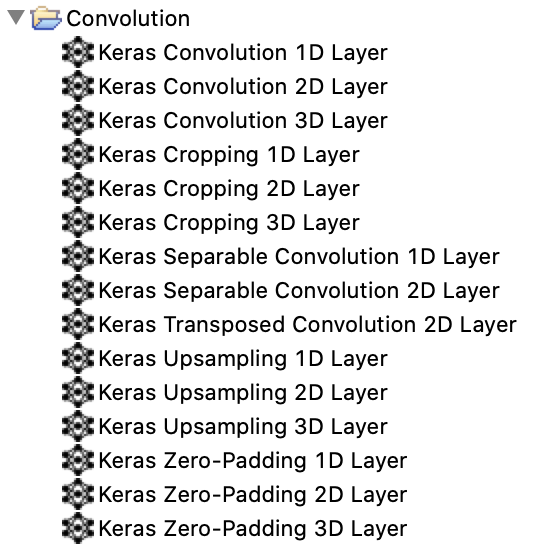 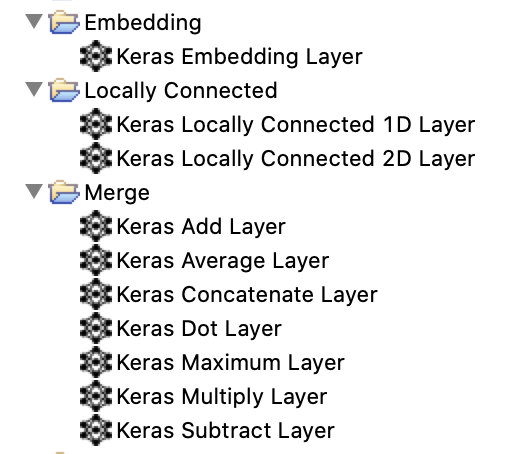 Guide to Intelligent Data Science Second Edition, 2020
93
Keras Input Layer
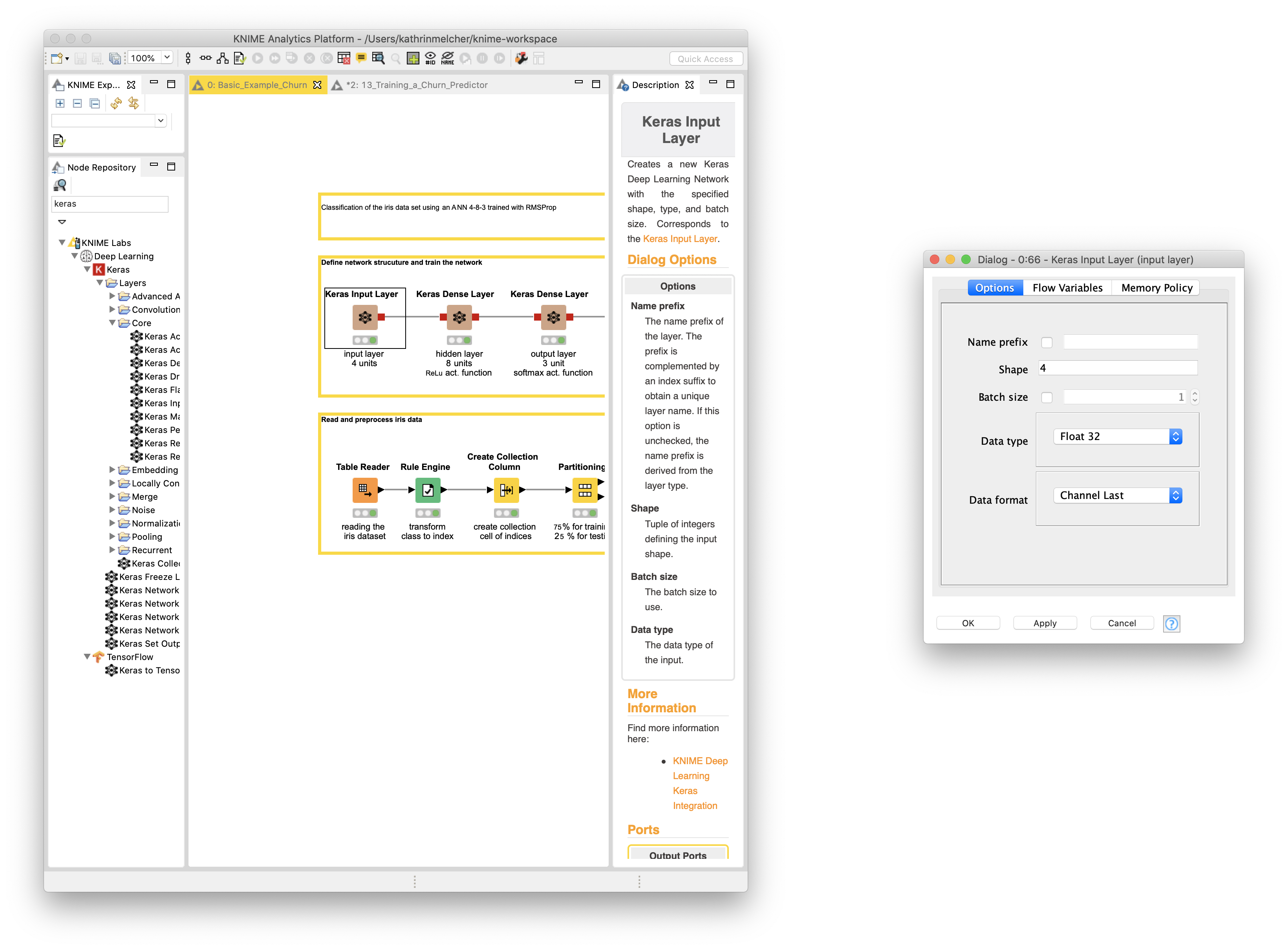 Allows to define the input shape
Use [x,y] for sequential data
x = sequence length
y = dimension of one element in the sequence
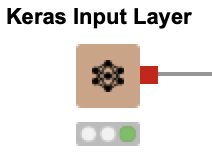 Guide to Intelligent Data Science Second Edition, 2020
94
Keras Dense Layer
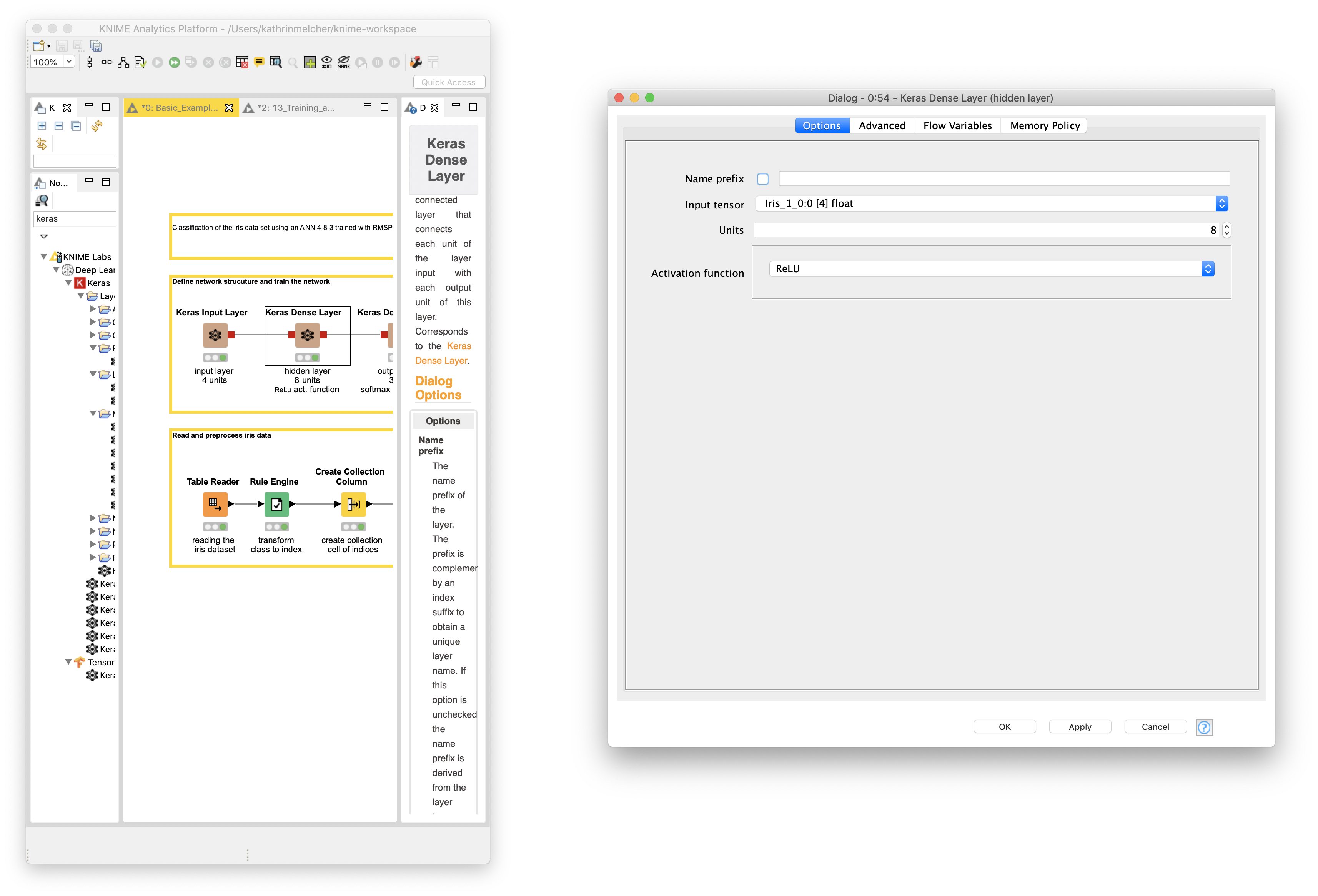 Important settings
Number of Units
Selection of the activation function
Regularization support
Can be used as hidden layer and as output layer
Tip: Add Name prefix if used as output layer
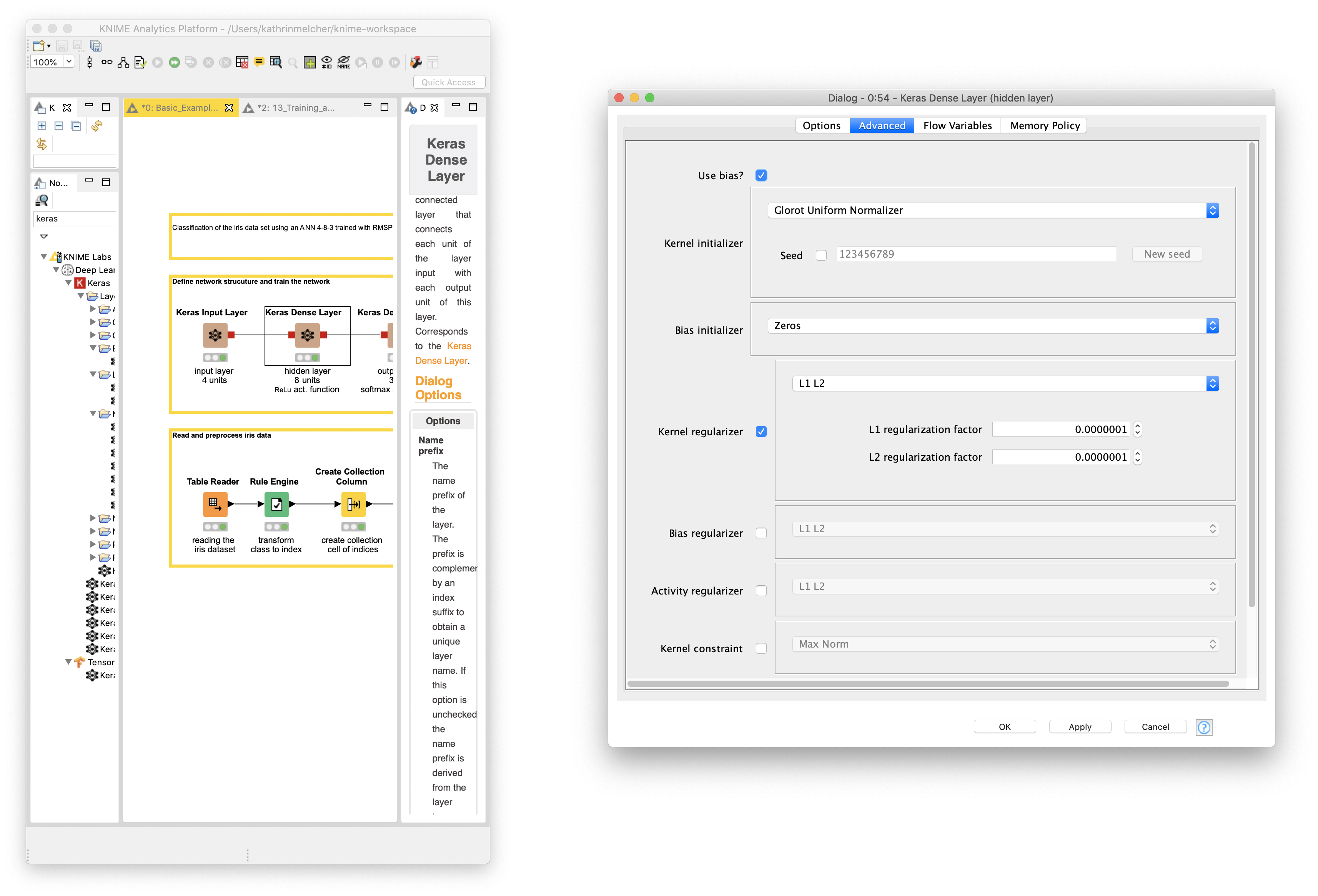 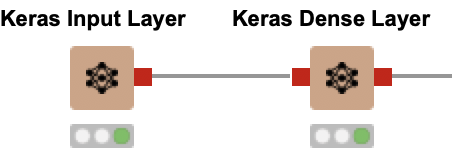 Guide to Intelligent Data Science Second Edition, 2020
95
Simple Network Example
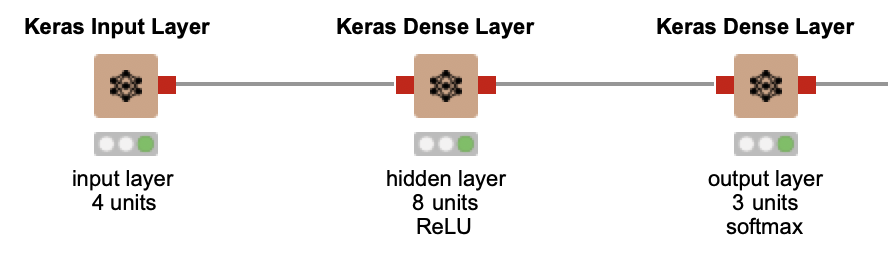 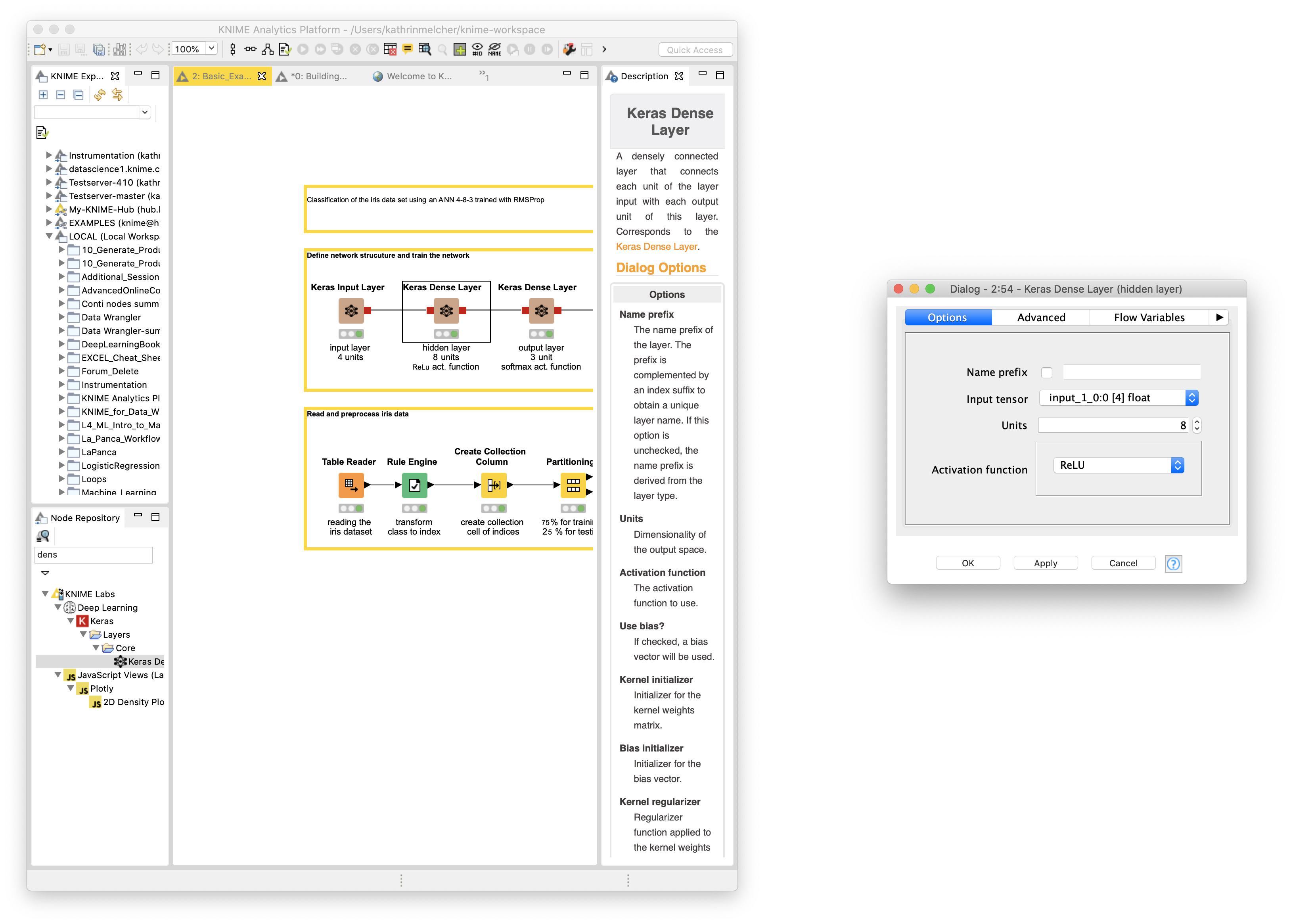 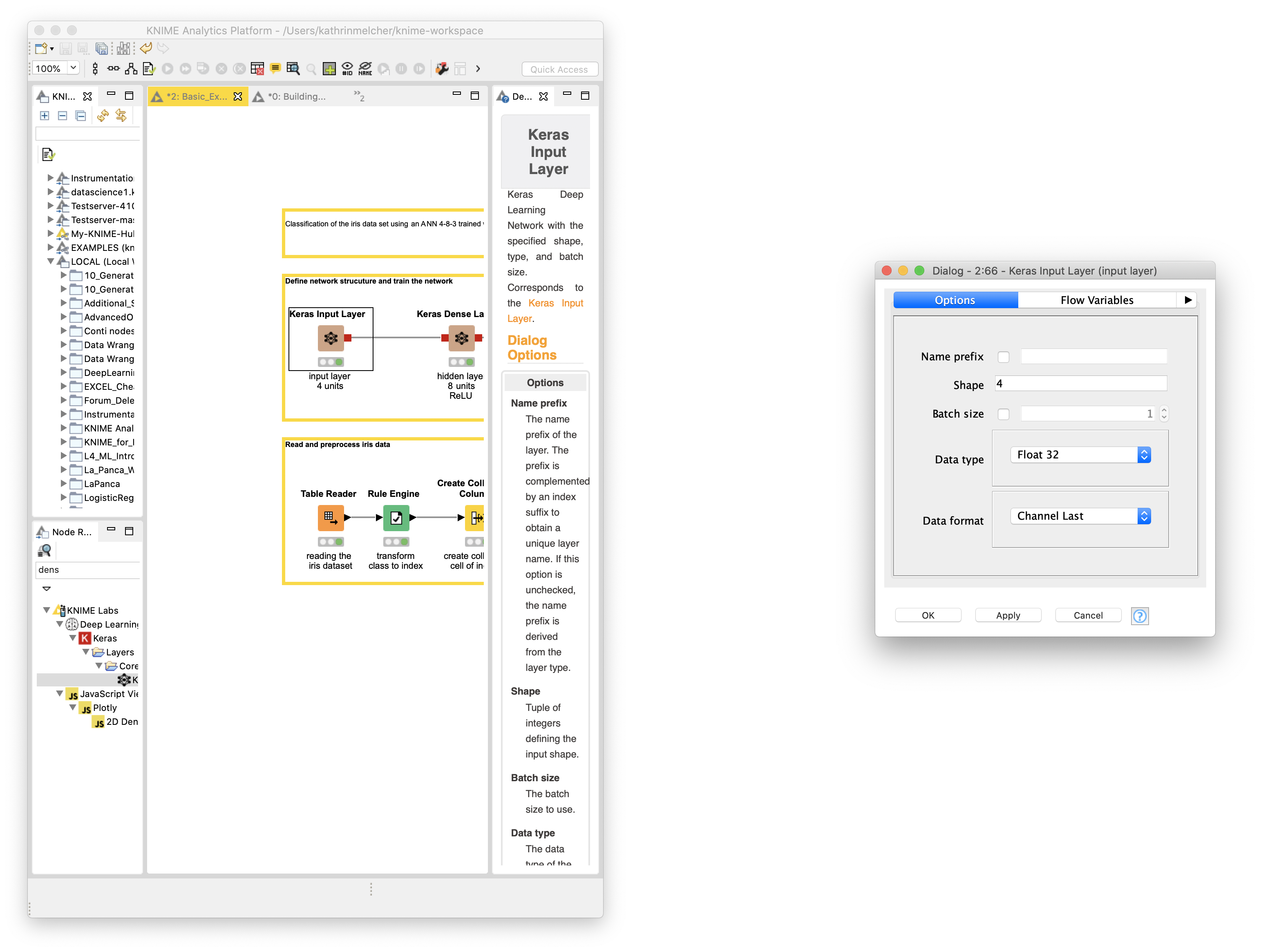 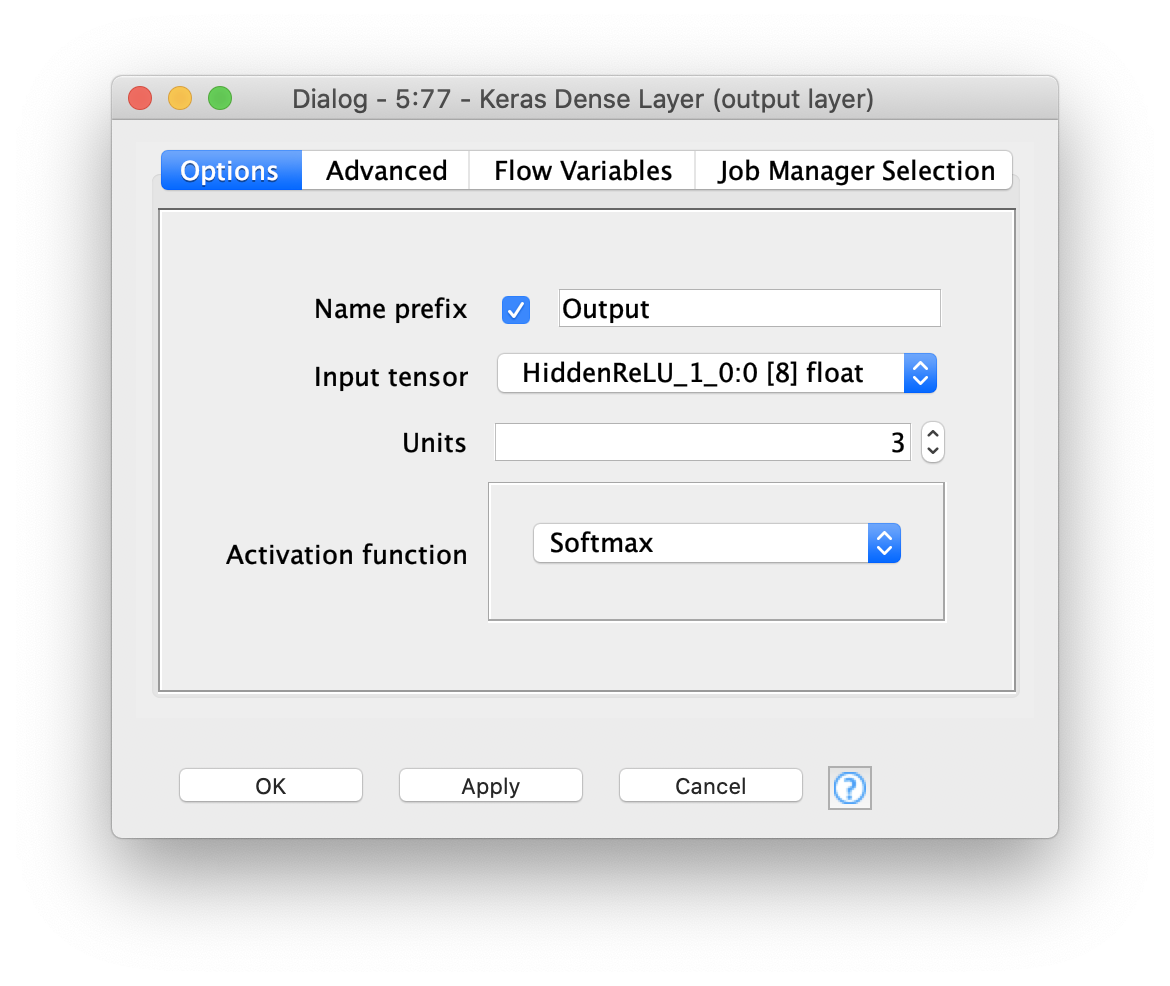 Guide to Intelligent Data Science Second Edition, 2020
96
Keras Network Learner – Input Data Tab
Select input columns for the network and correct conversion
Conversion ”From Collection of Number (integer) to One-Hot Vector” can be used to transform index encoding to one-hot encoding
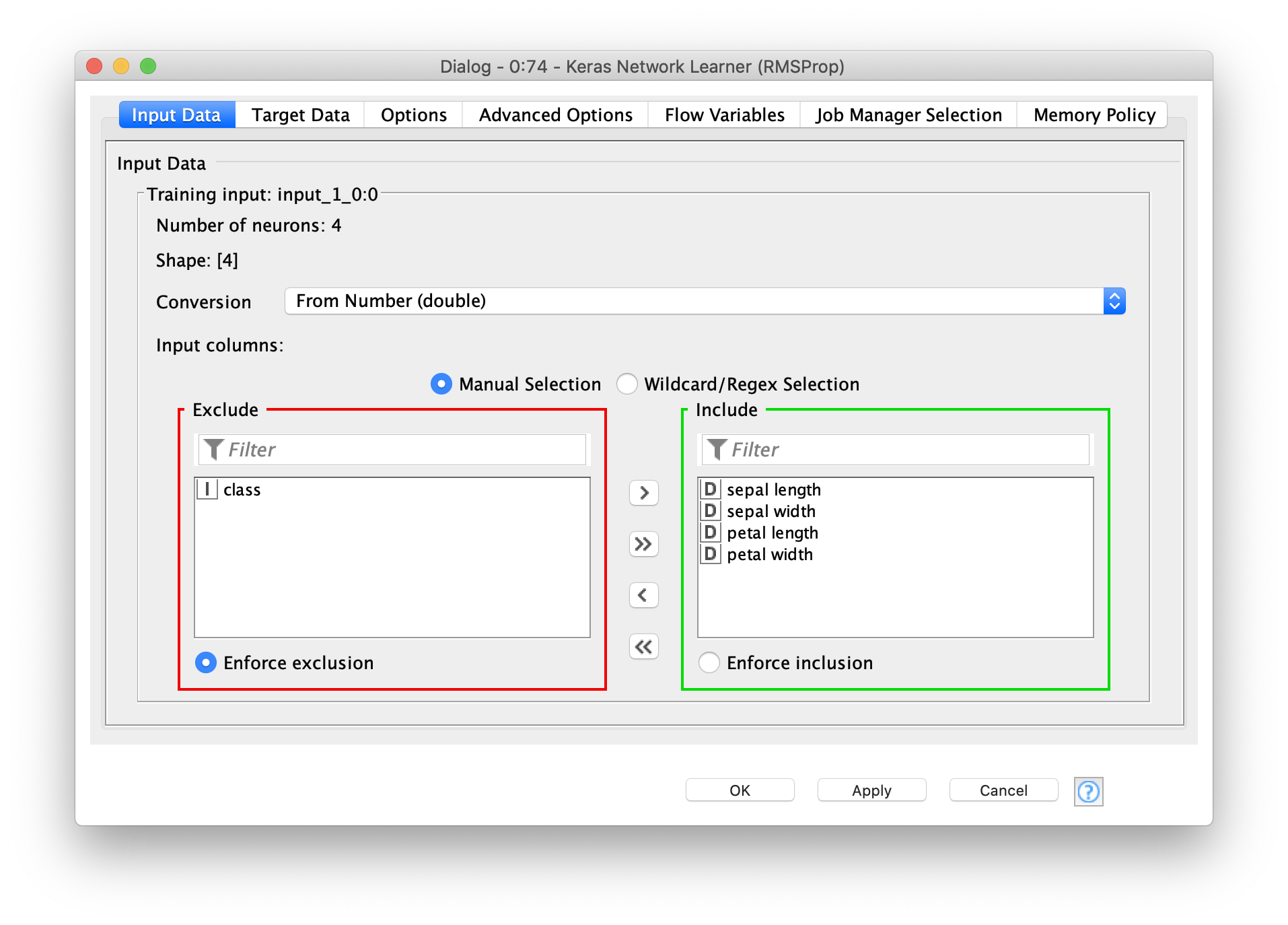 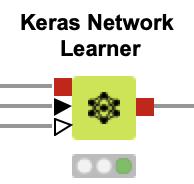 Guide to Intelligent Data Science Second Edition, 2020
97
Keras Network Learner – Target Data
Select target column and correct conversion
Select a standard loss function or define your custom loss function
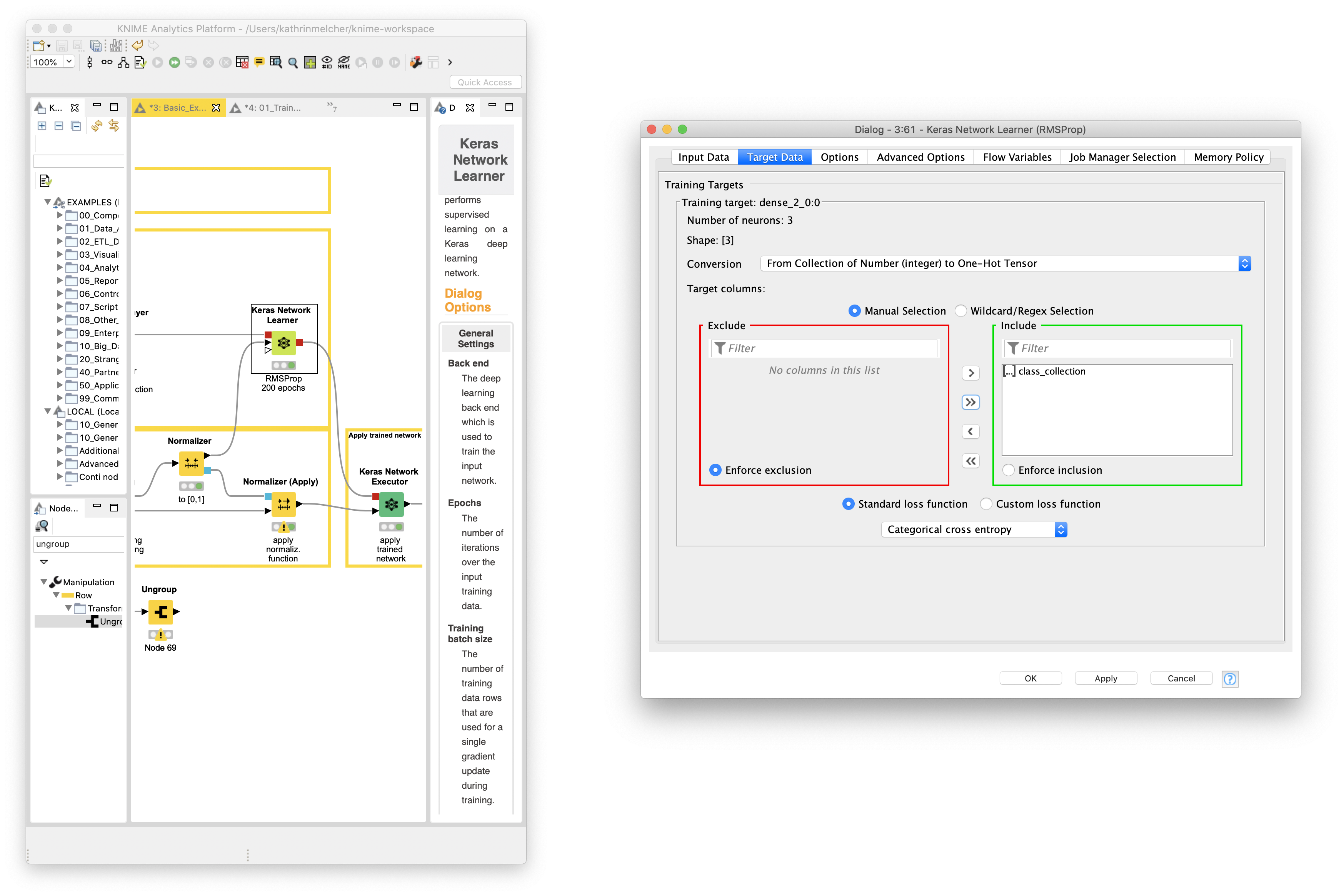 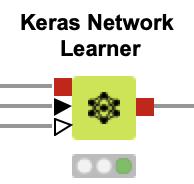 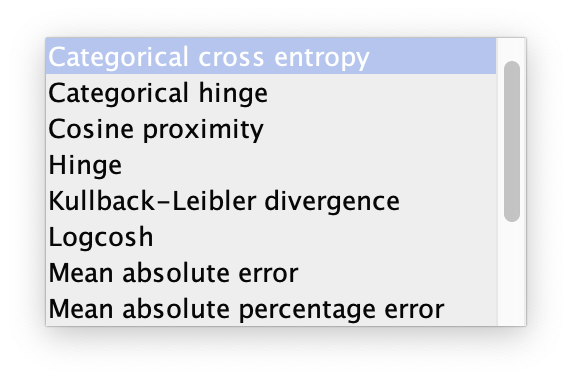 Guide to Intelligent Data Science Second Edition, 2020
98
Keras Network Learner – Options Tab
Allows to define the training settings
Important settings
Epochs
Training batch size
Shuffle training data…
Optimizer
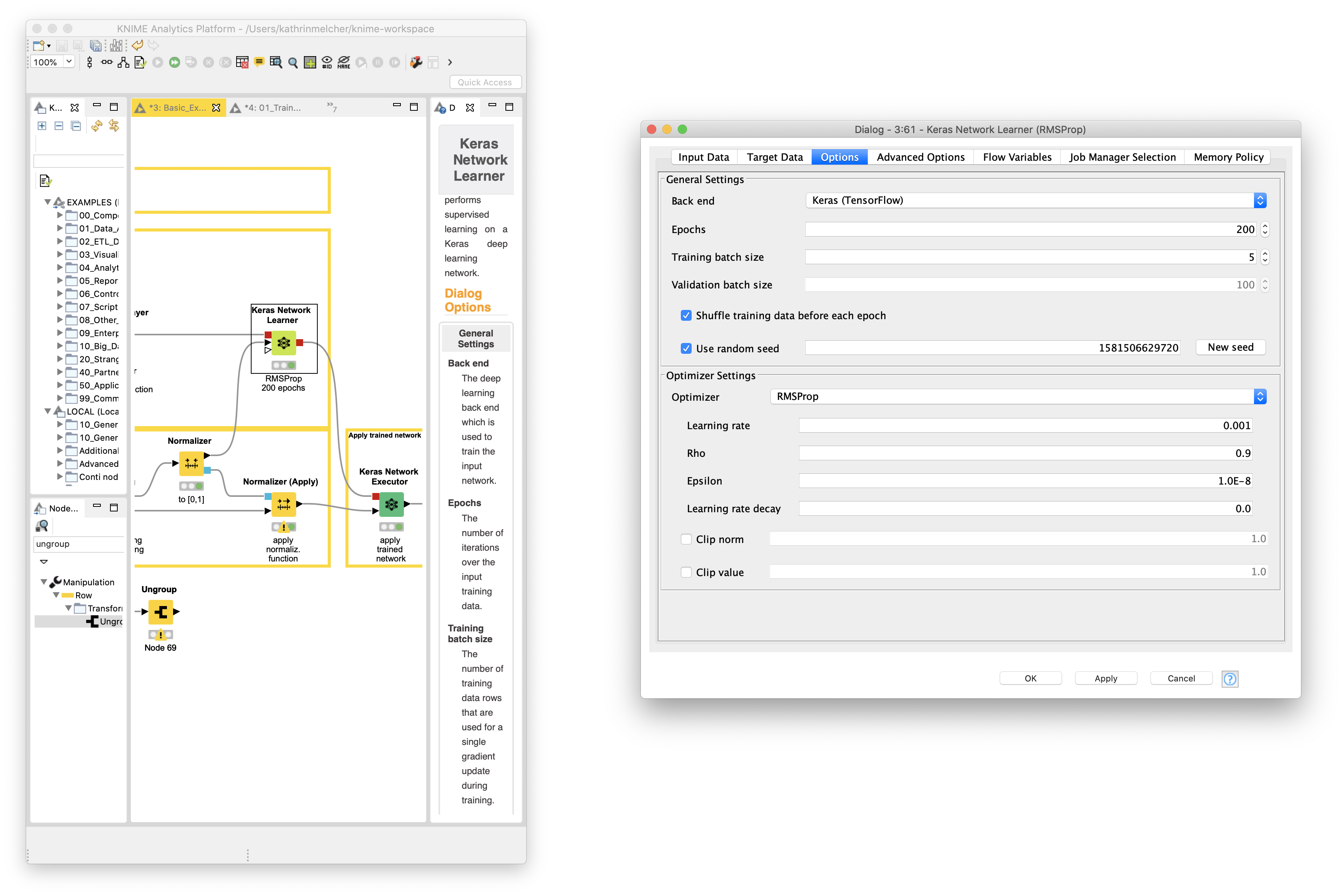 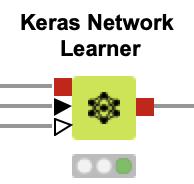 Guide to Intelligent Data Science Second Edition, 2020
99
Learning Monitor View of the Keras Network Learner
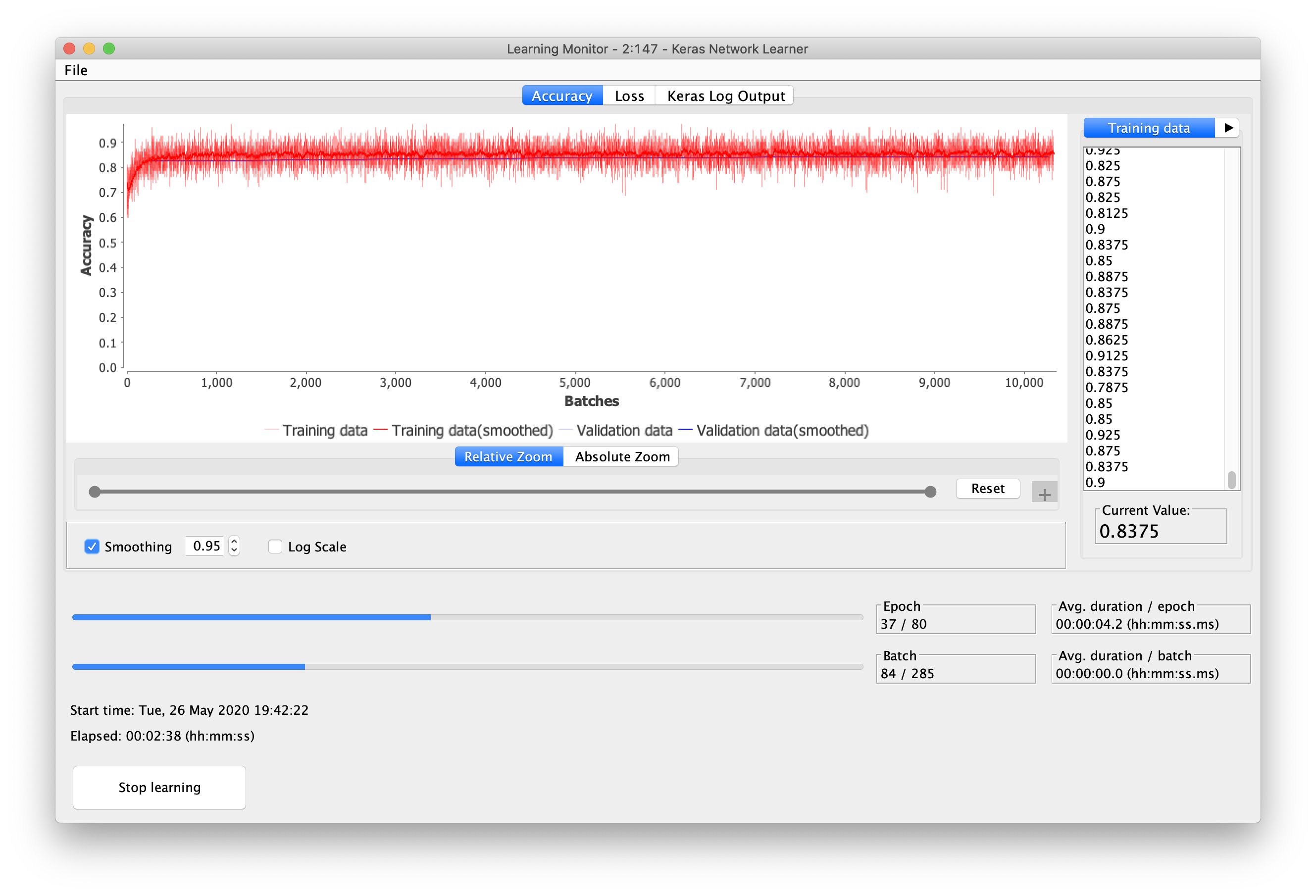 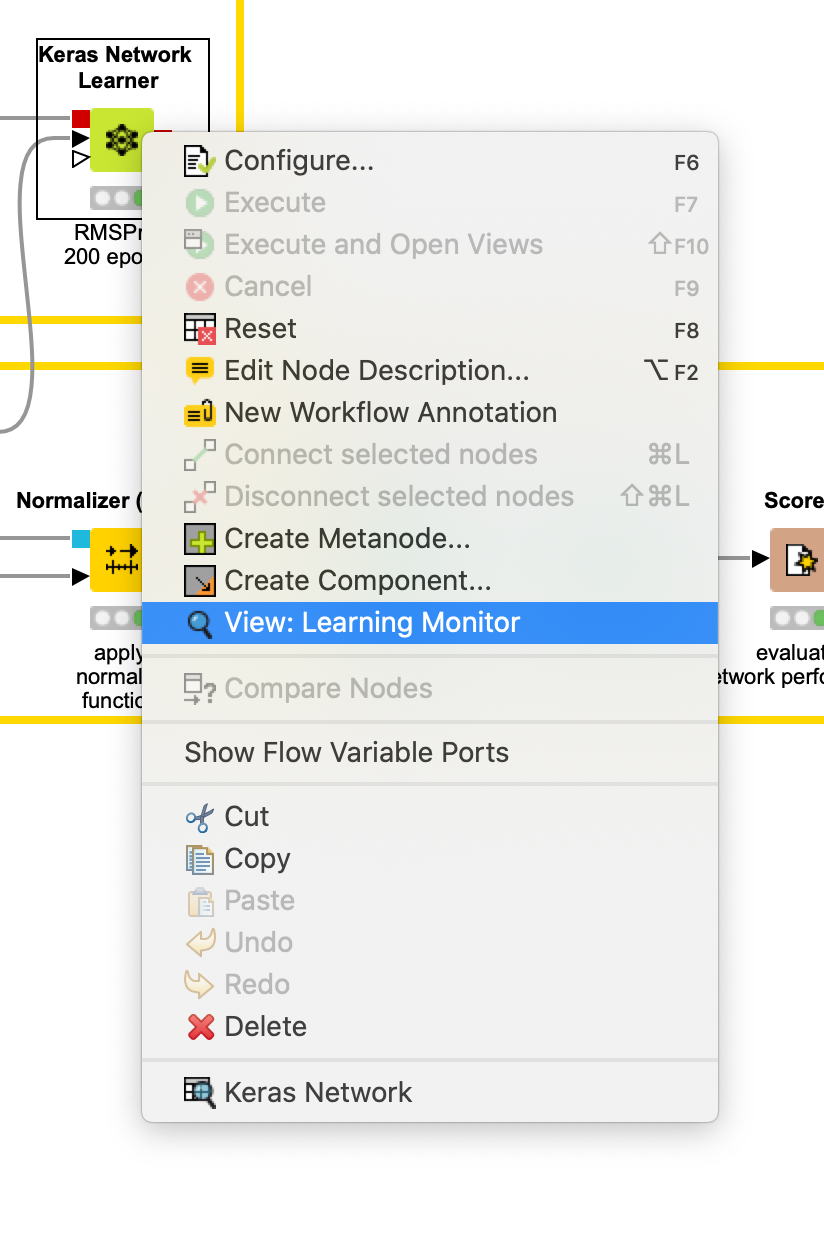 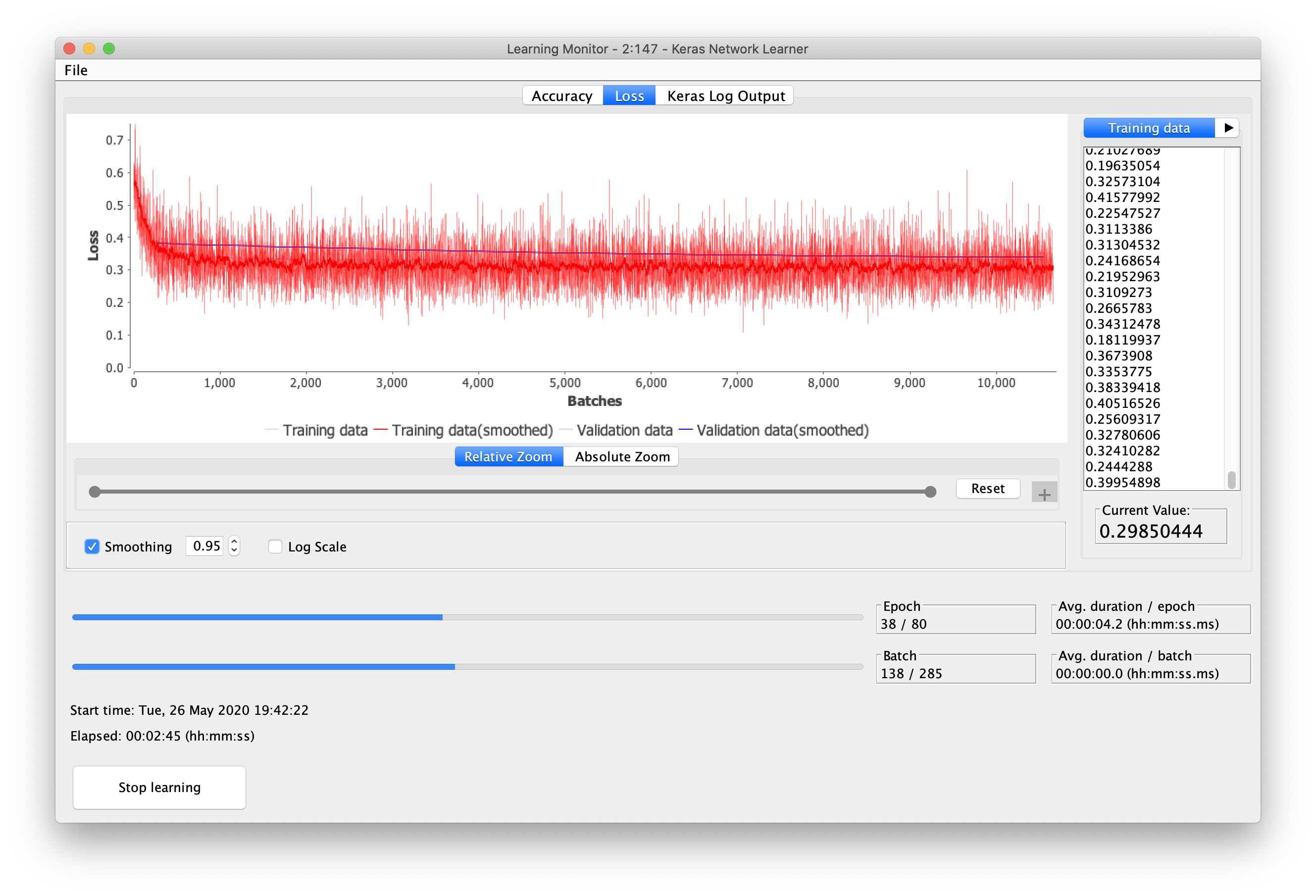 Guide to Intelligent Data Science Second Edition, 2020
100
Keras Network Executor
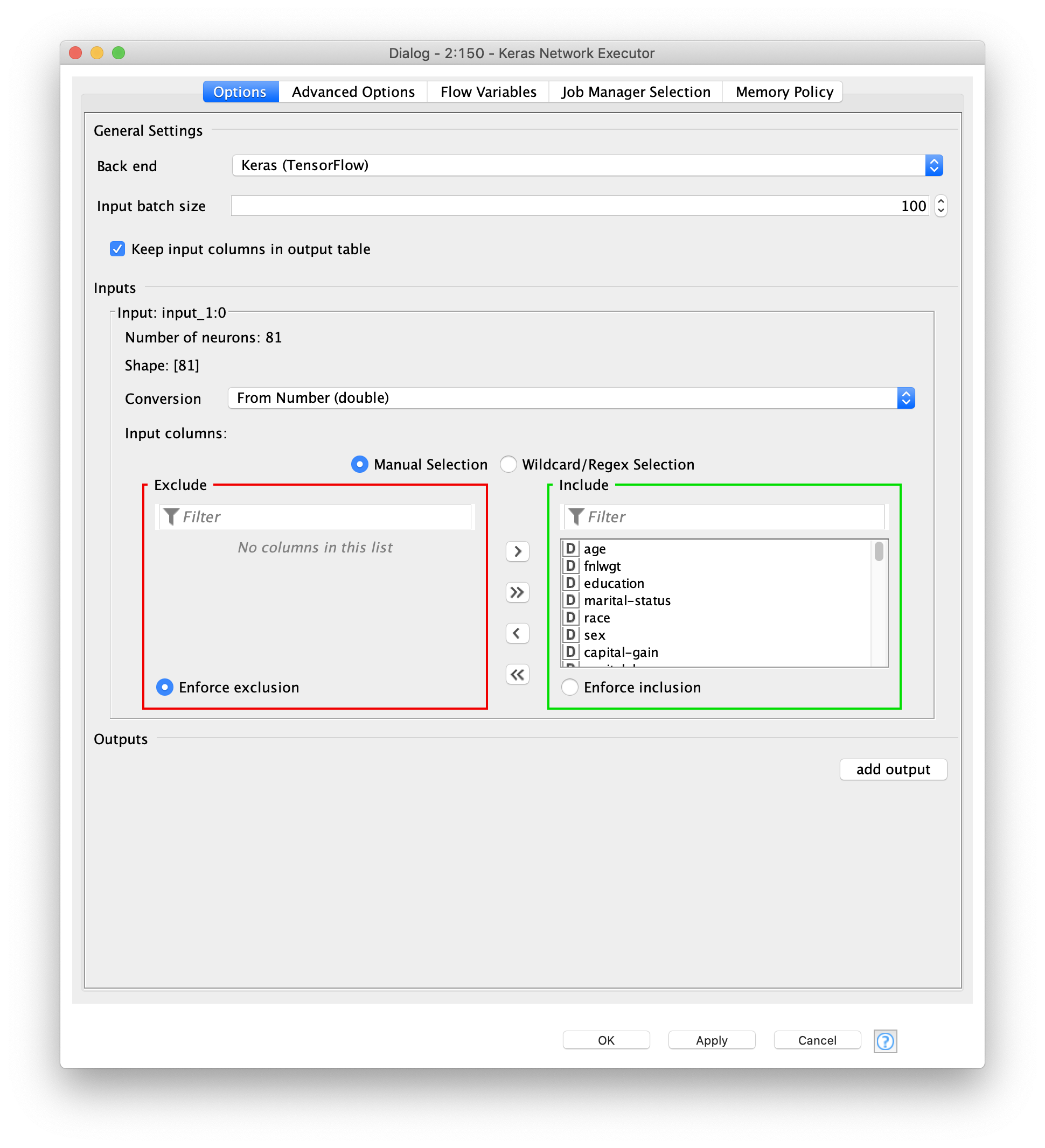 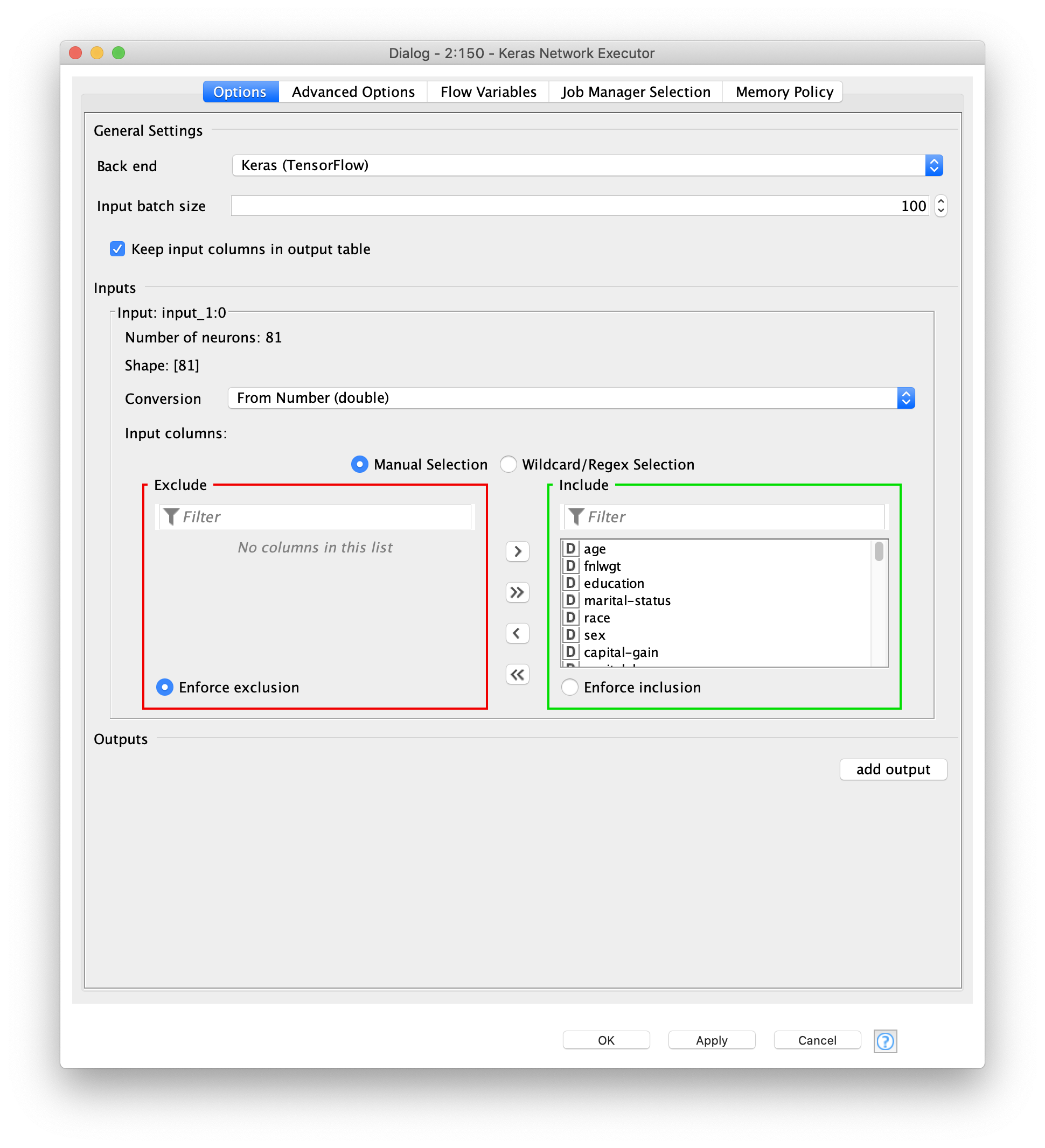 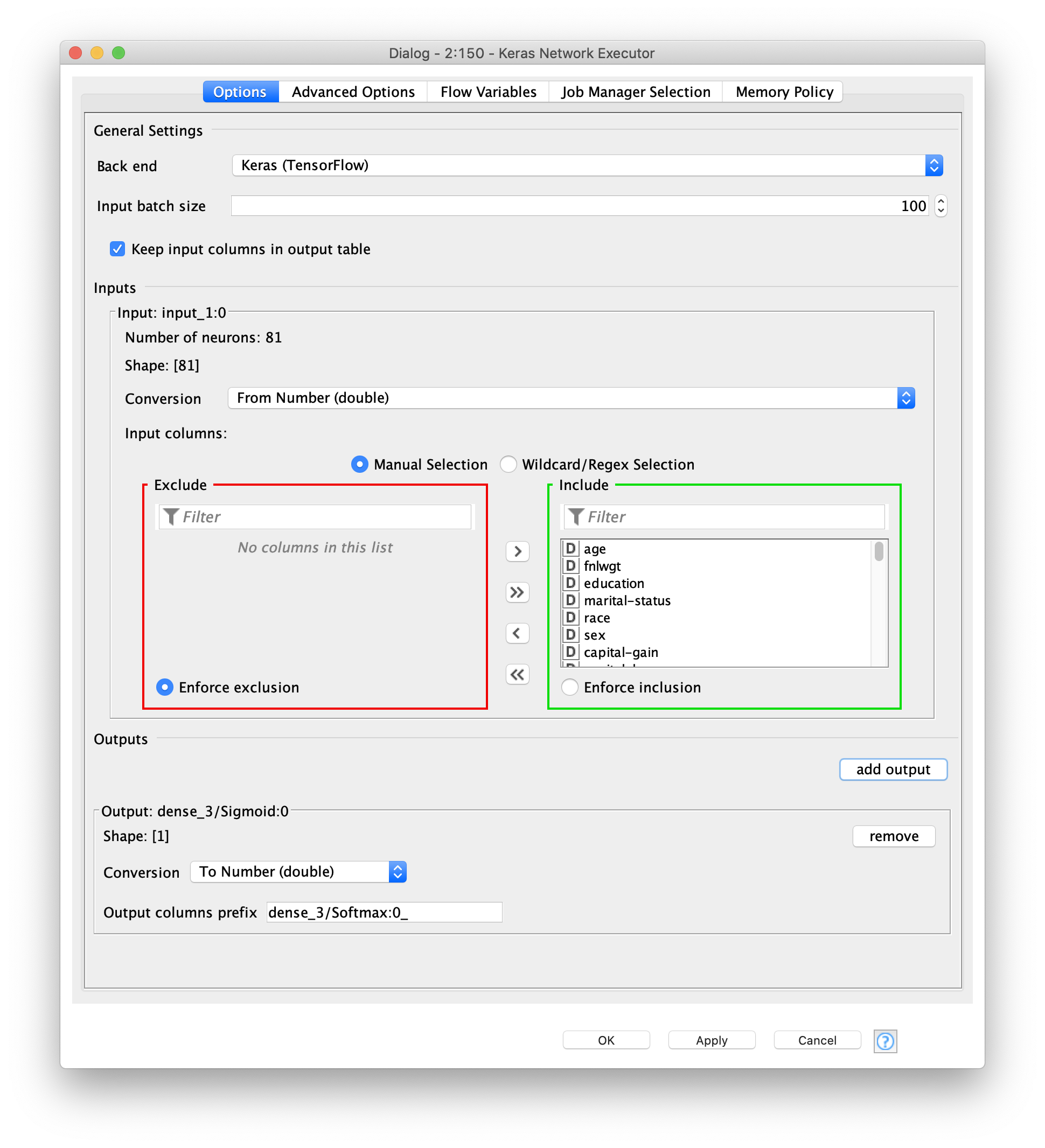 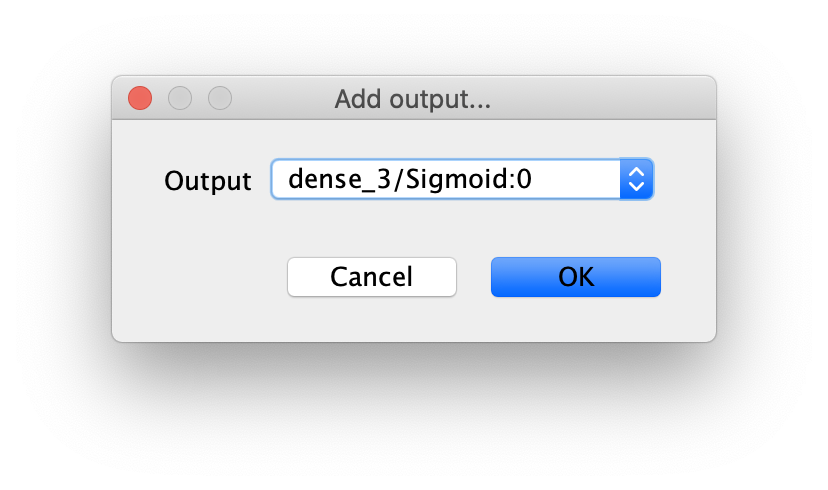 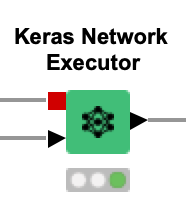 Guide to Intelligent Data Science Second Edition, 2020
101
Different Option to Save a Trained Model
The Keras Network Writer node saves the trained model as .h5 file 
knime://knime.workflow/<filename>


Convert your model to a TensorFlow Network for faster execution during deployment and save it as .zip file using the TensorFlow Writer node
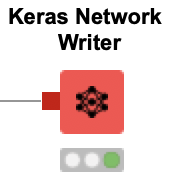 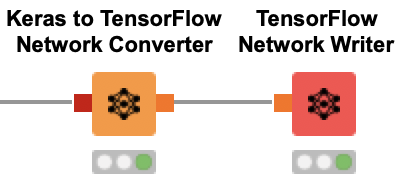 Guide to Intelligent Data Science Second Edition, 2020
102
Index-based encoding and One-hot Encoding
Index-based
One-hot Encoding
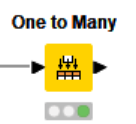 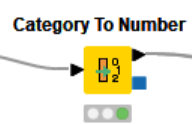 Guide to Intelligent Data Science Second Edition, 2020
103
Normalization
Input to NN must be in [0,1]
Normalization is needed
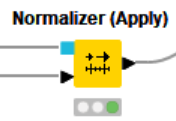 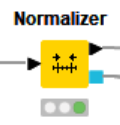 Guide to Intelligent Data Science Second Edition, 2020
104
Practical Examples with KNIME Analytics Platform
Guide to Intelligent Data Science Second Edition, 2020
105
KNIME Workflows
A multilayer perceptron with layers (4–8–3) is trained to classify the iris data set using the backpropagation algorithm, as set in the Keras Network Learner node
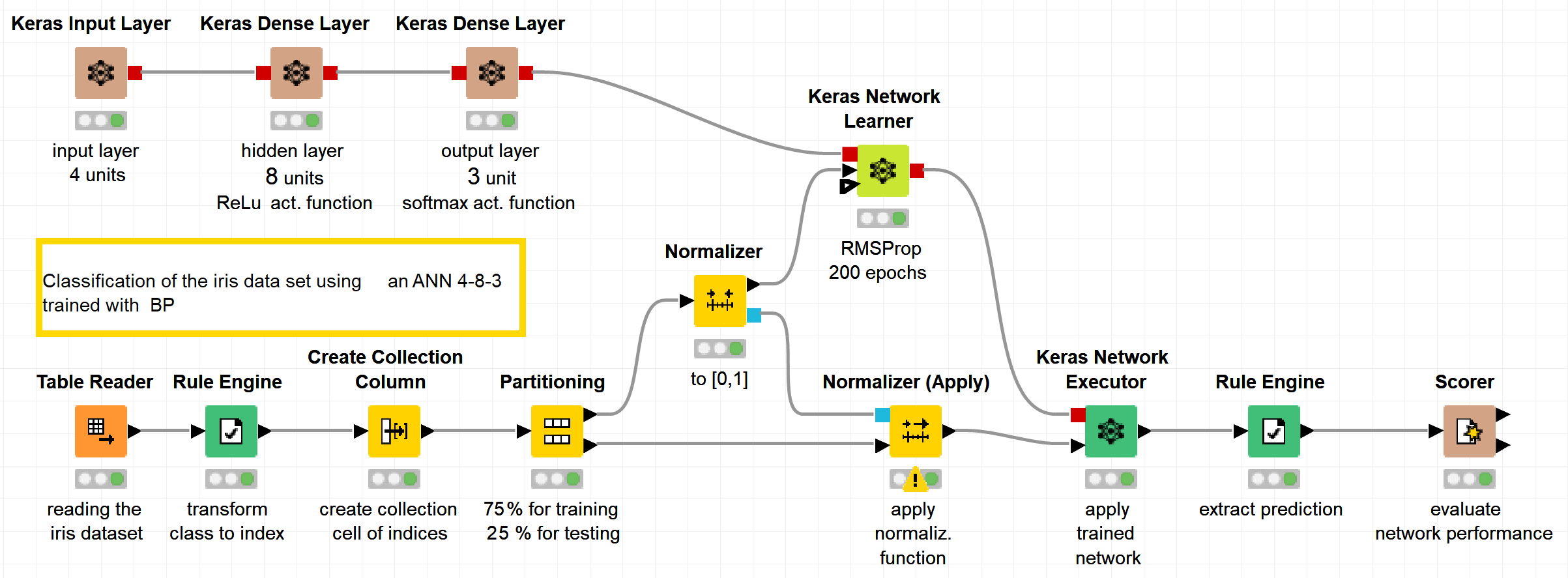 Guide to Intelligent Data Science Second Edition, 2020
106
Thank you
Guide to Intelligent Data Science Second Edition, 2020
107